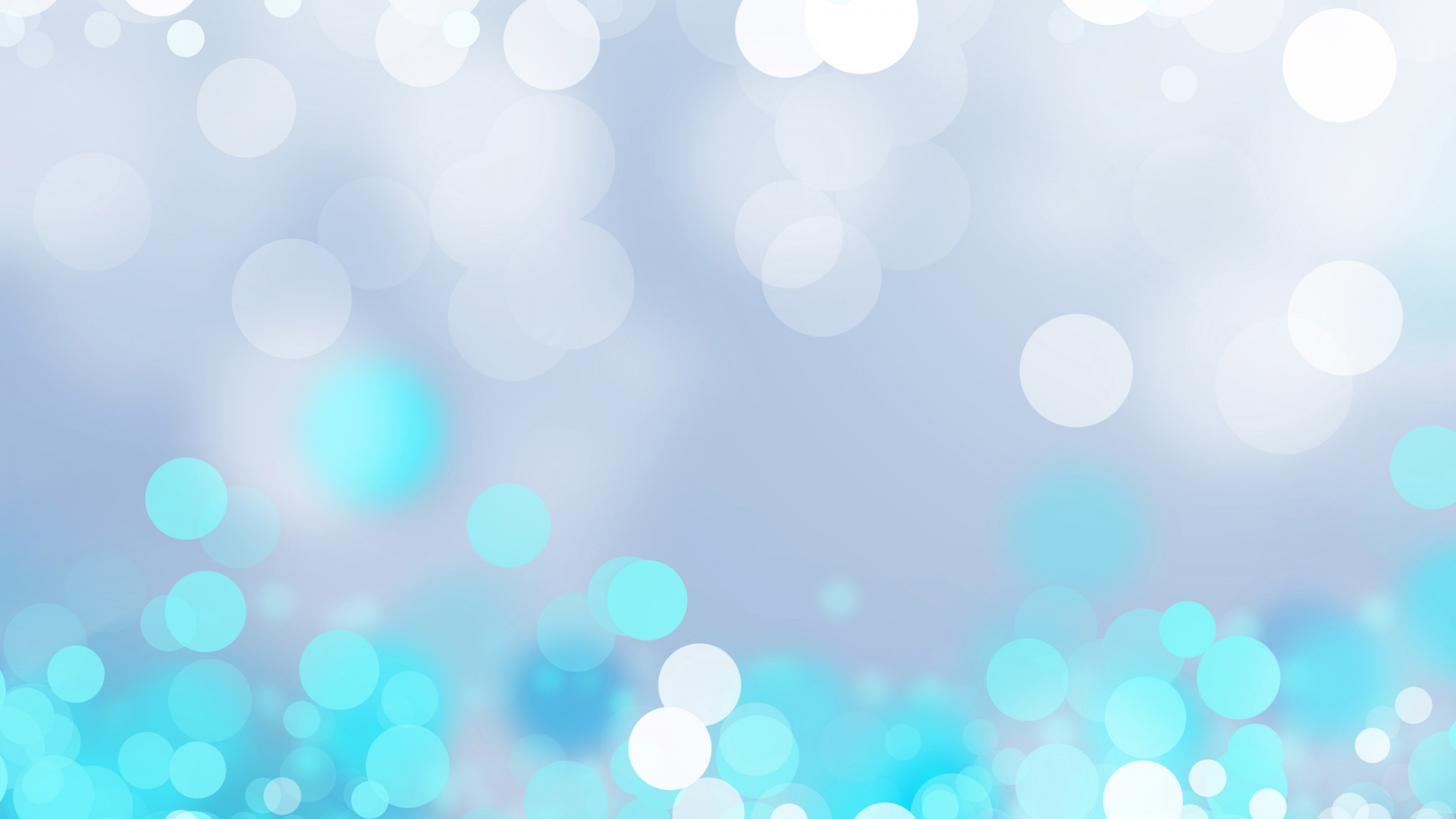 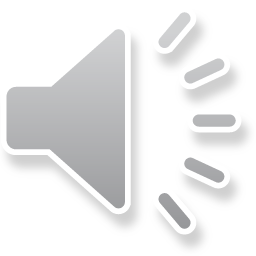 ThrYve
December ‘19 –December ‘20
A YEAR TO REMEMBER
ThrYve
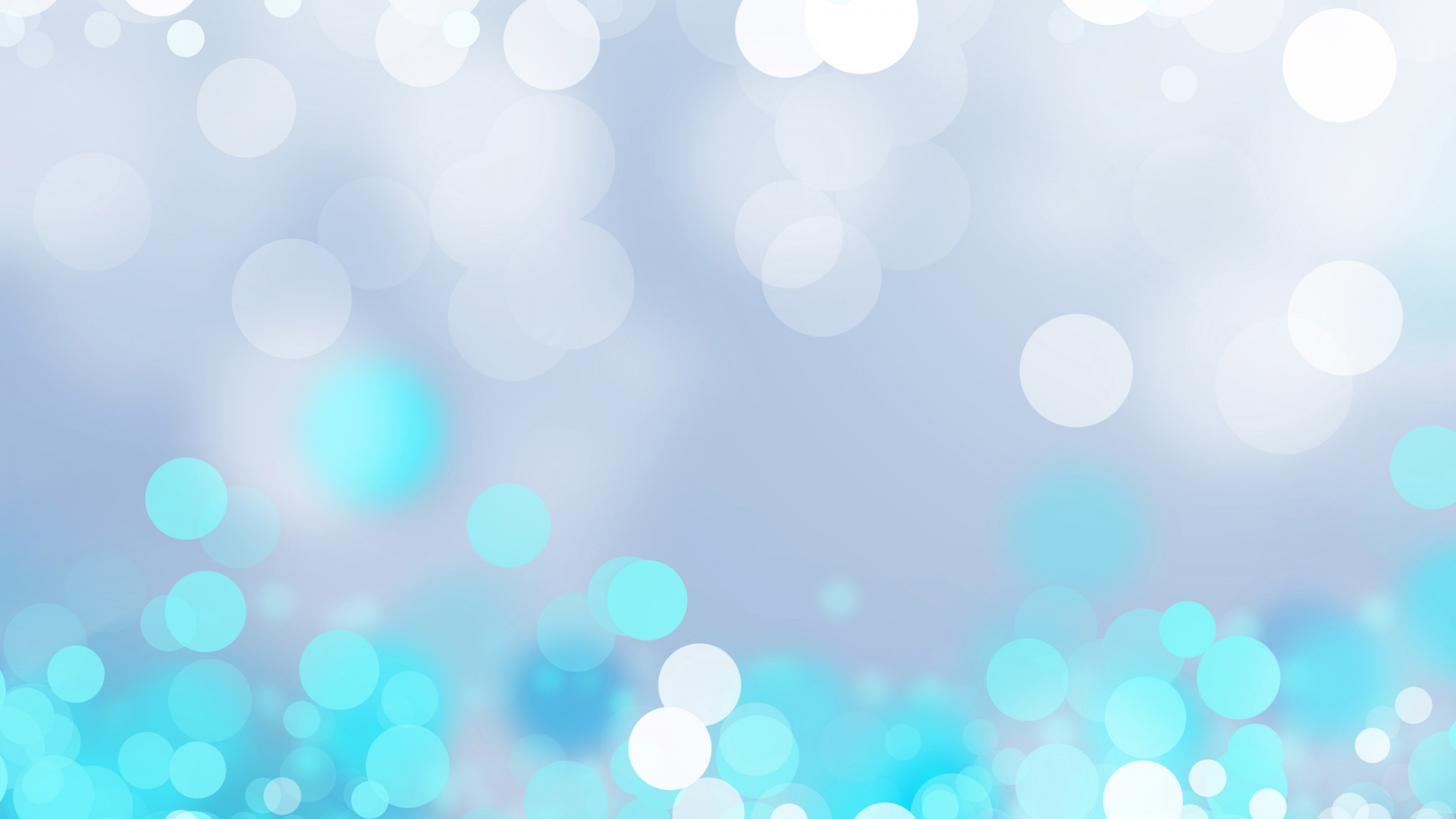 Holiday Parties Winter 2019
Northwest, Sumner, & Wyandotte
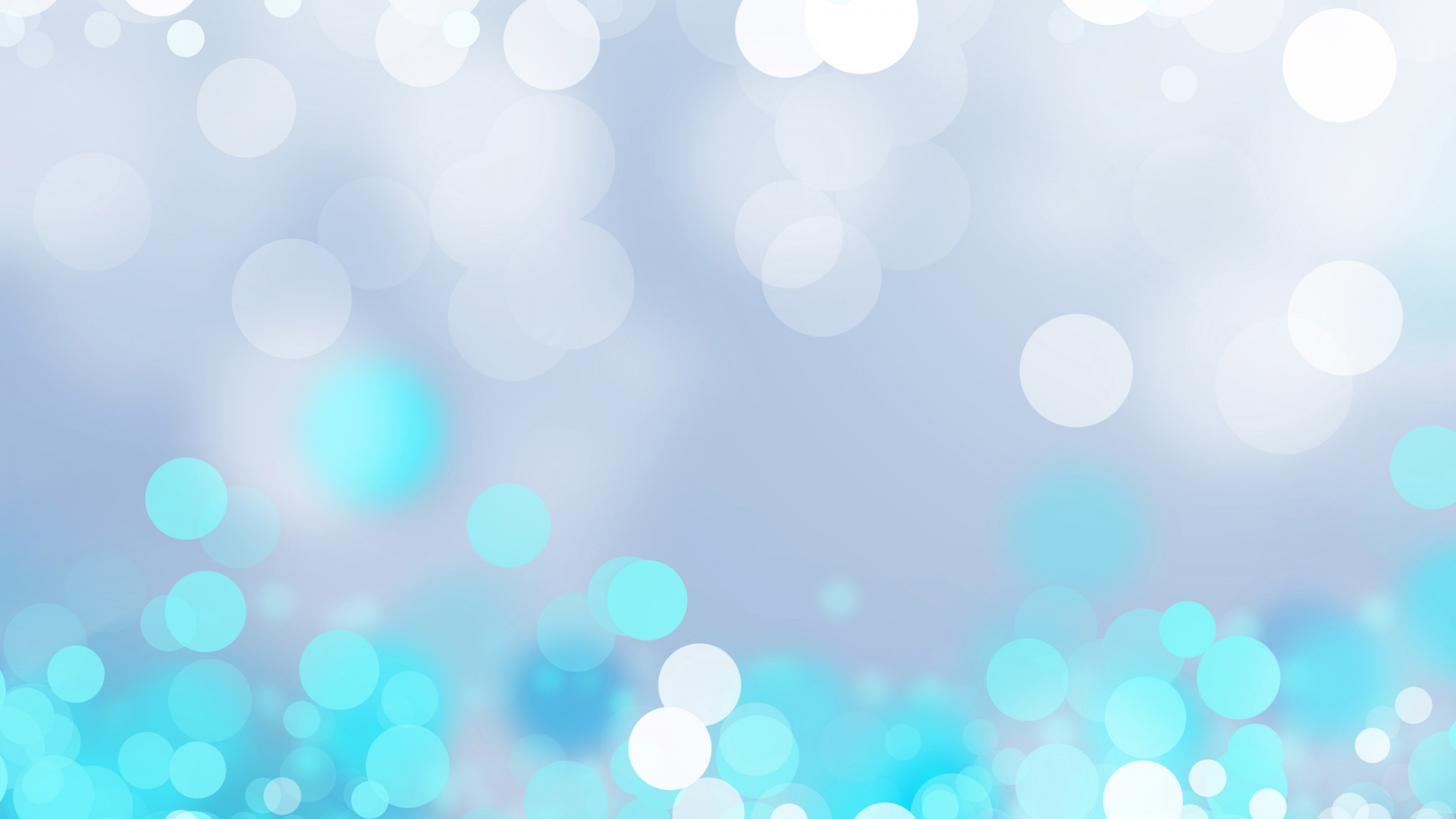 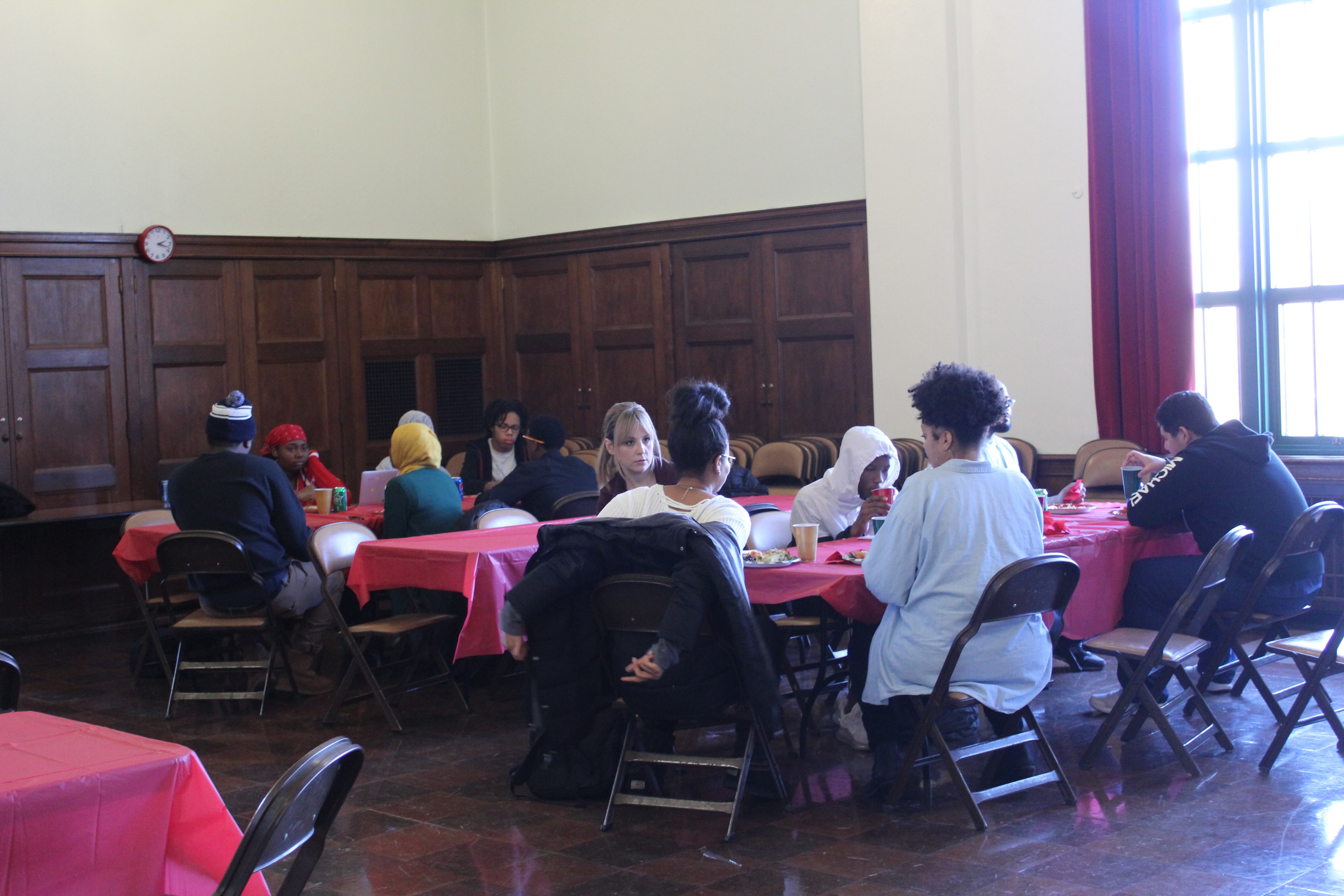 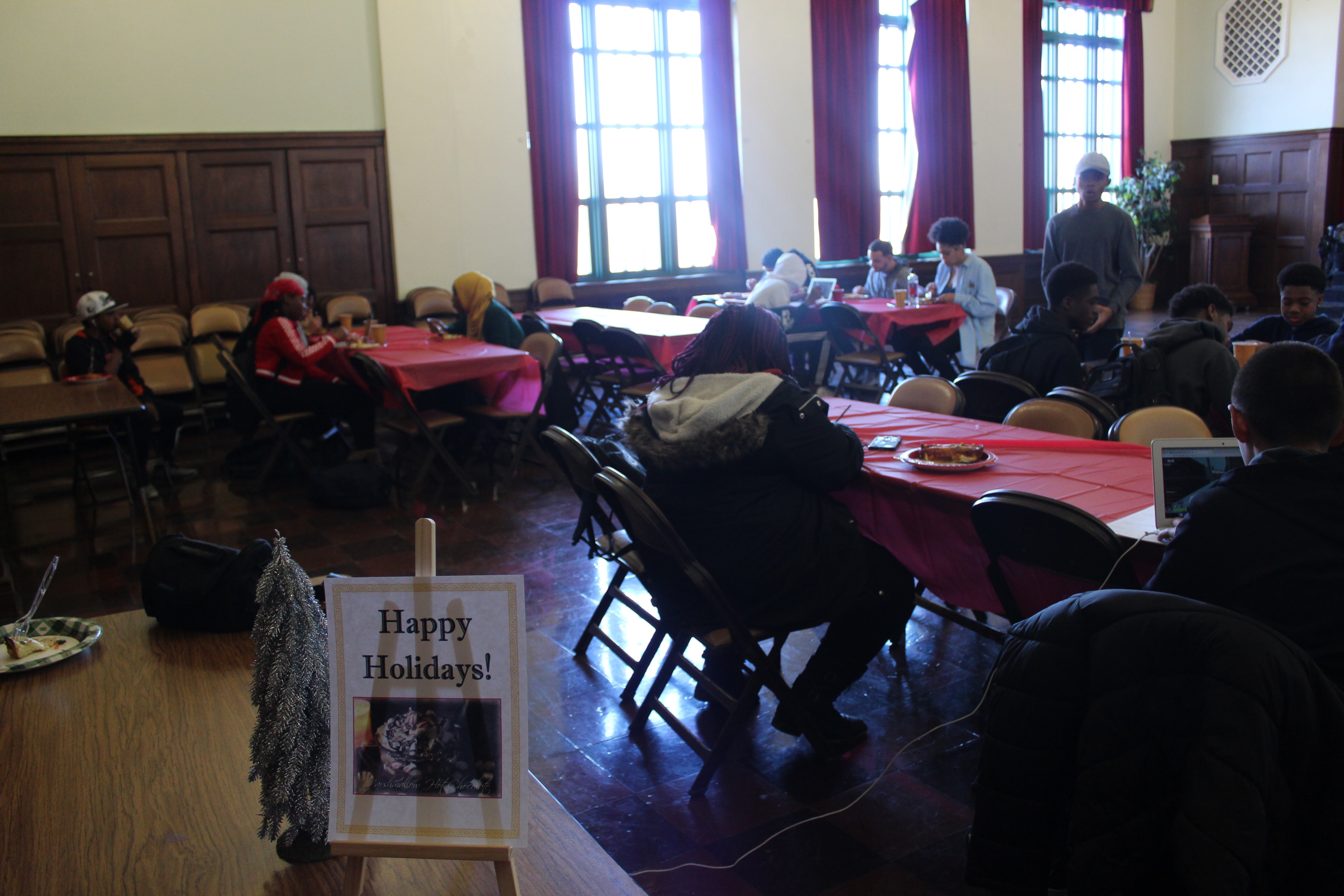 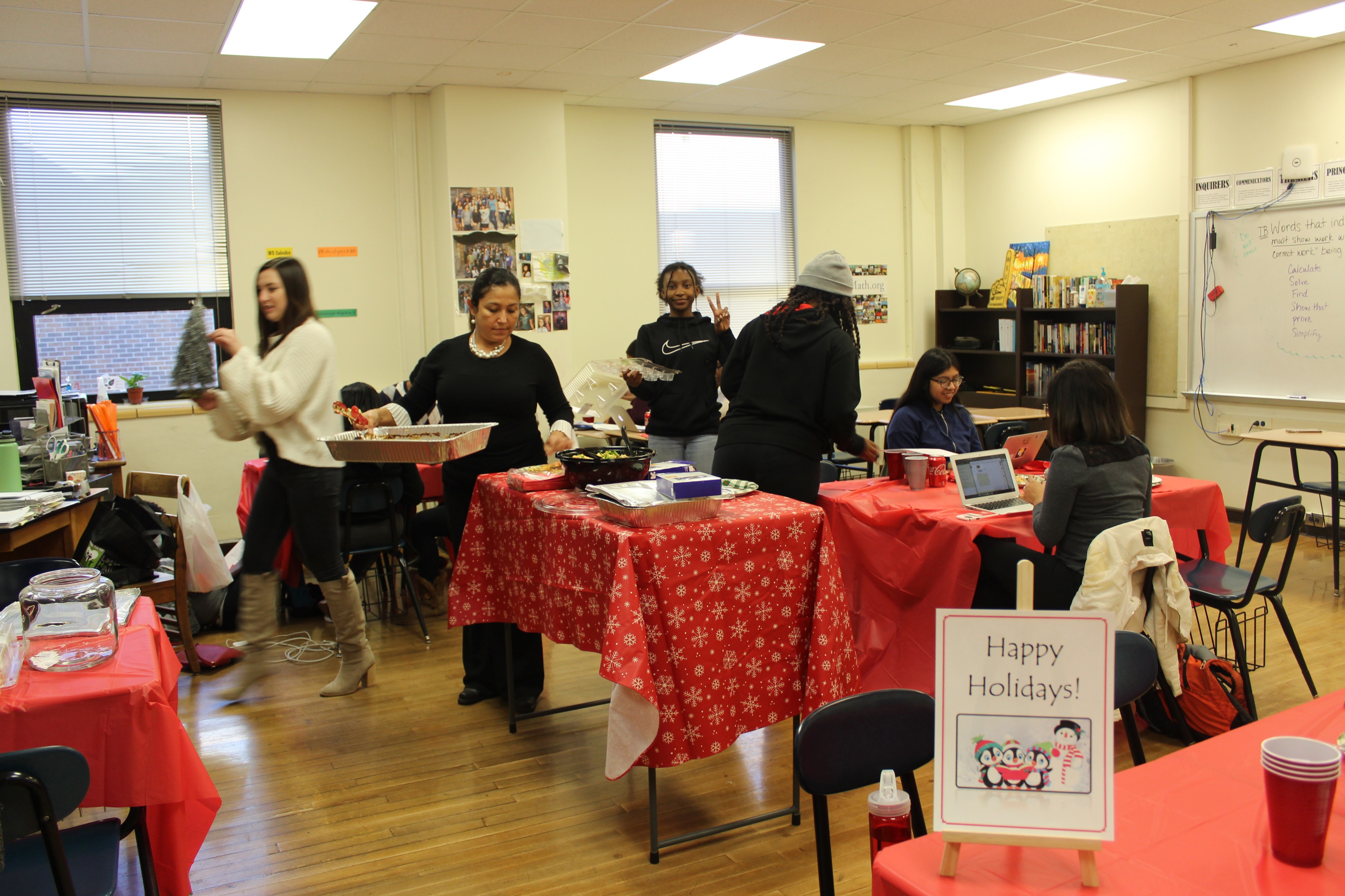 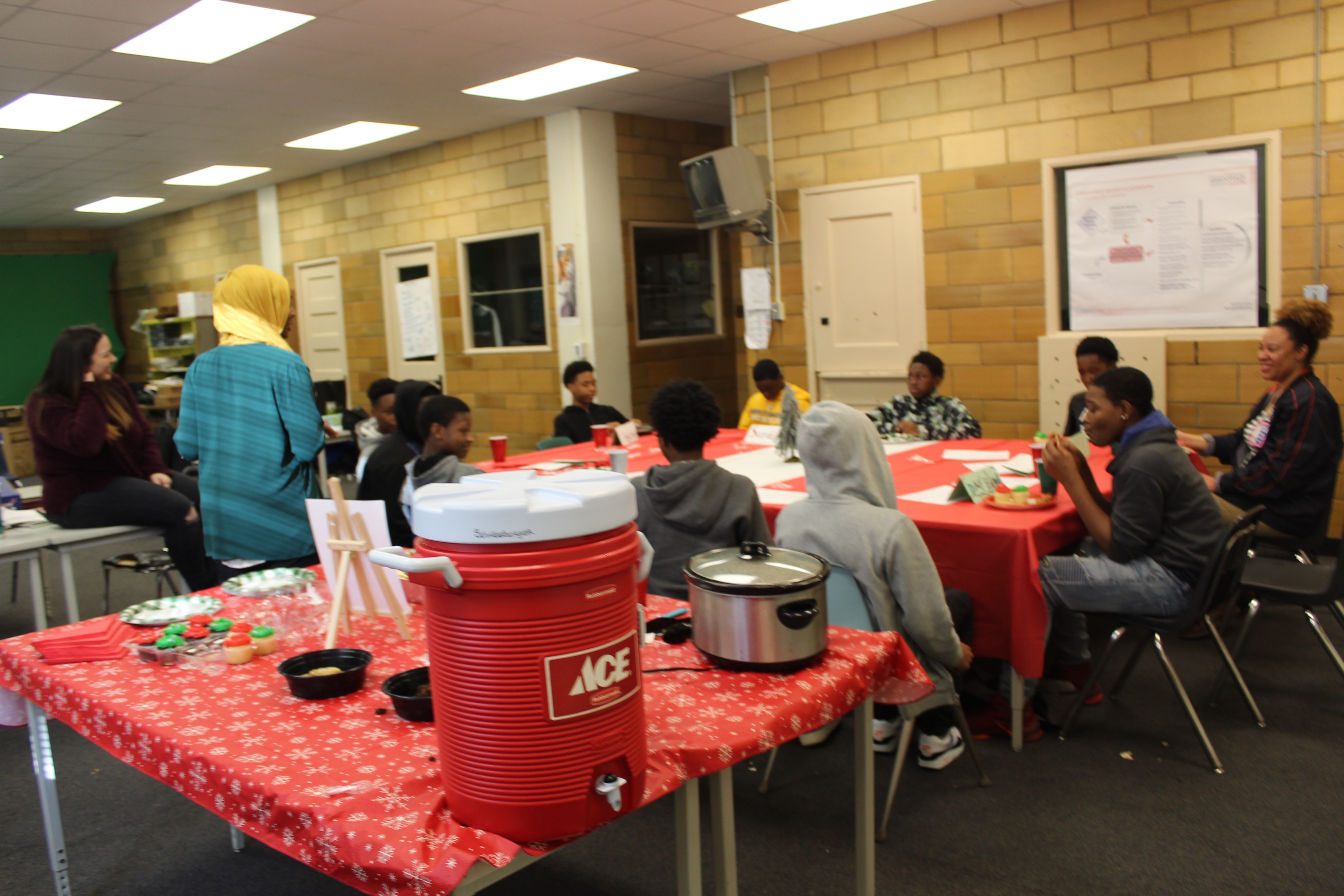 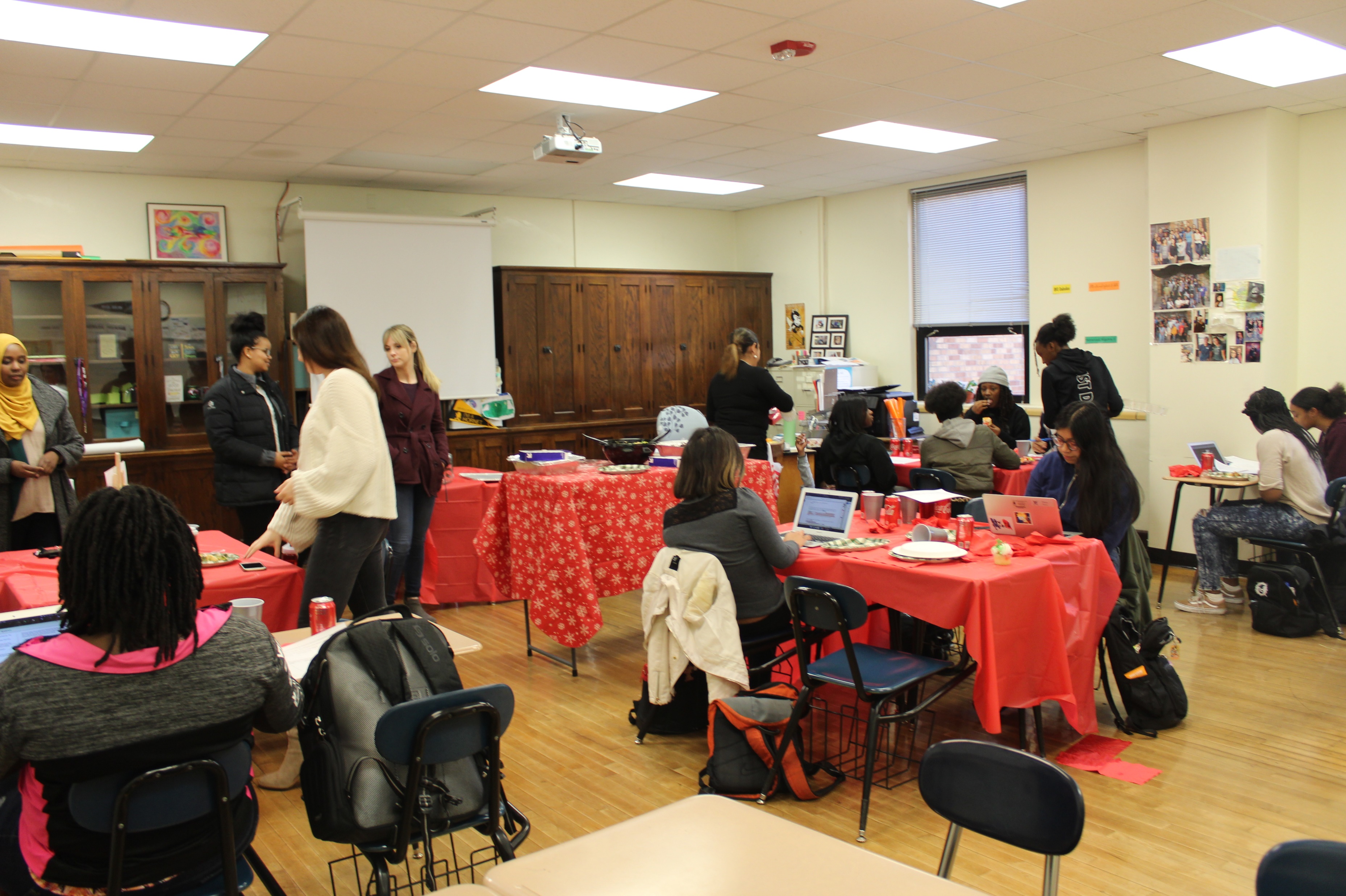 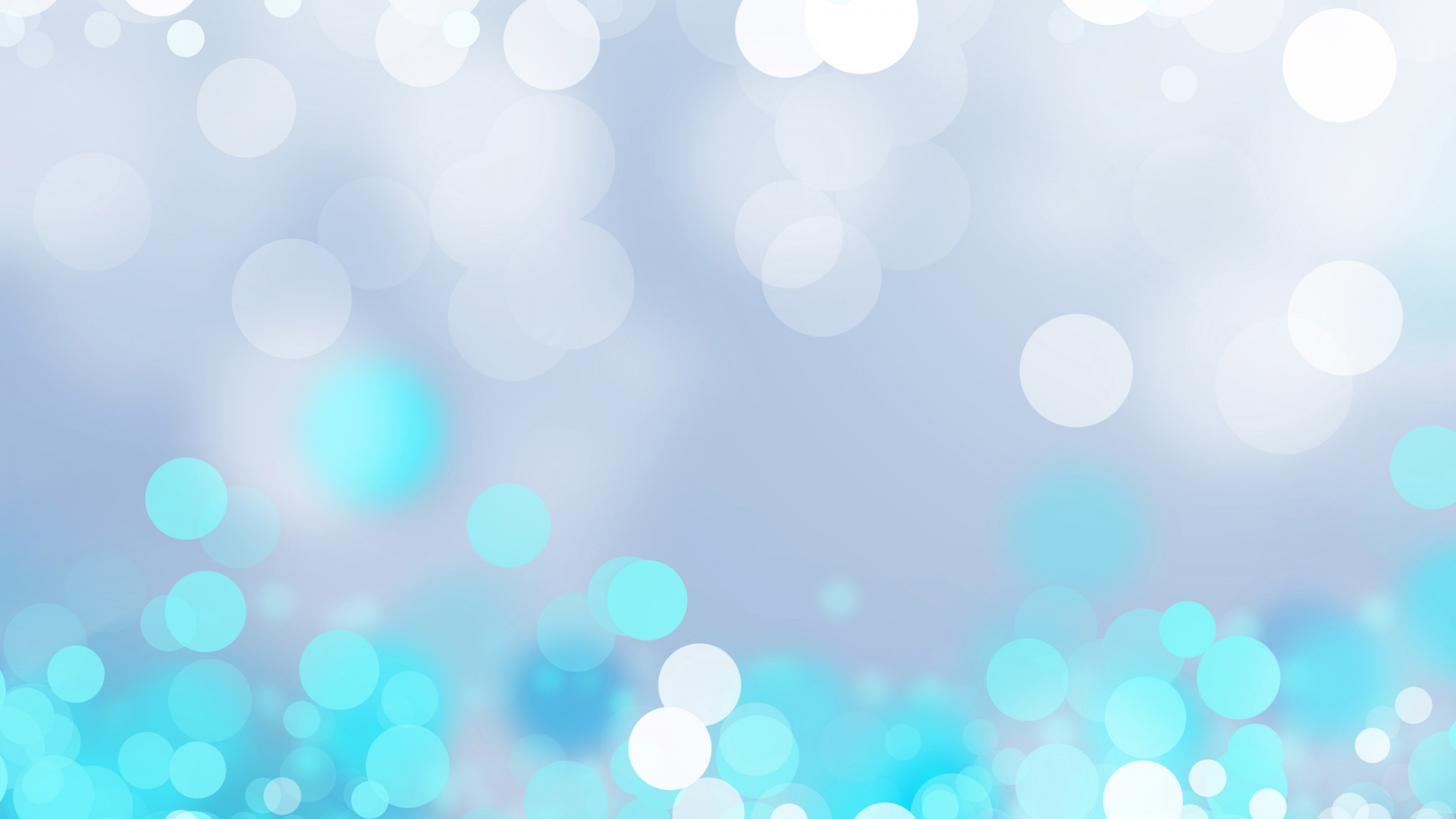 Systems Advisory Board Winter 2019
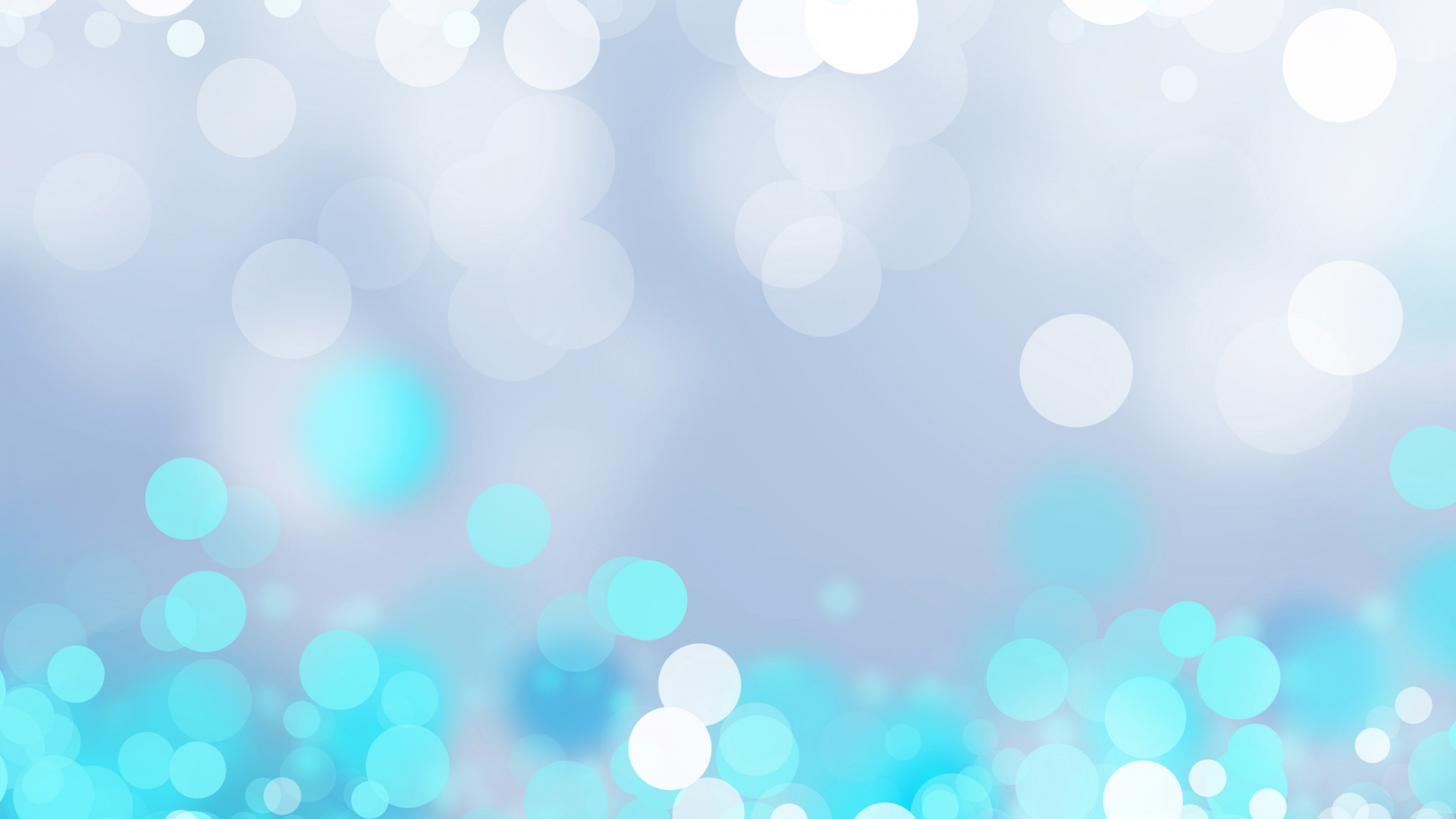 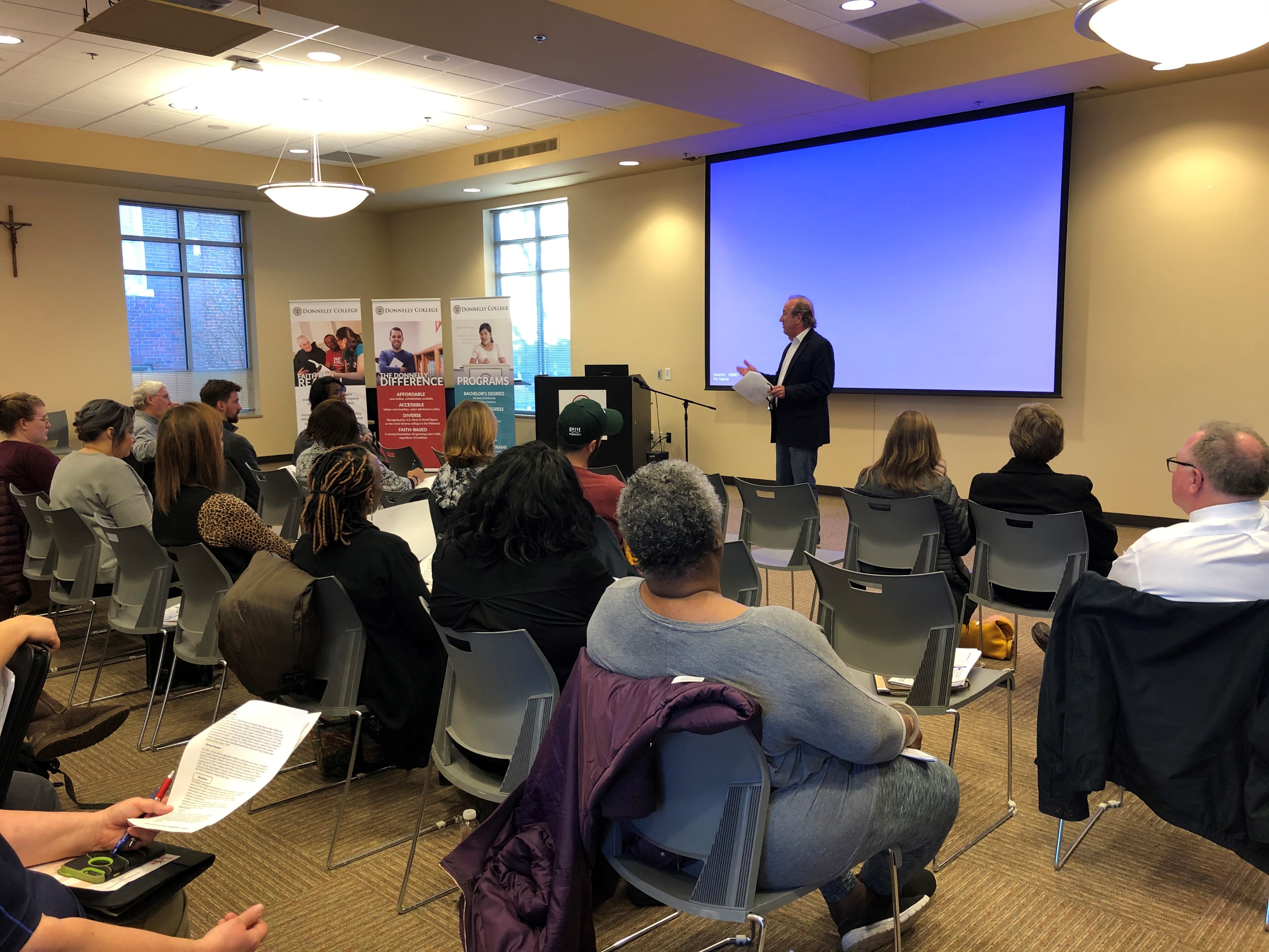 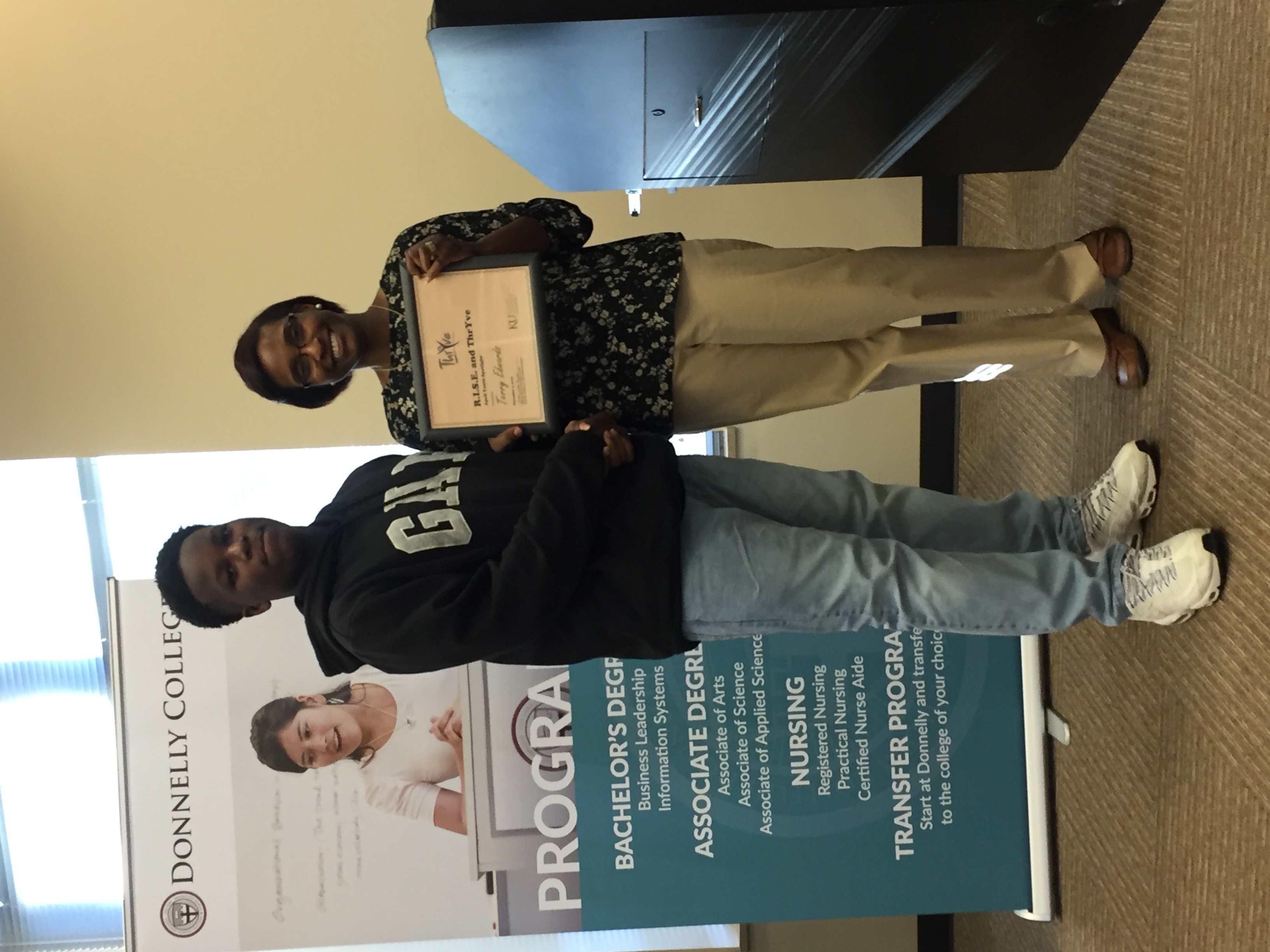 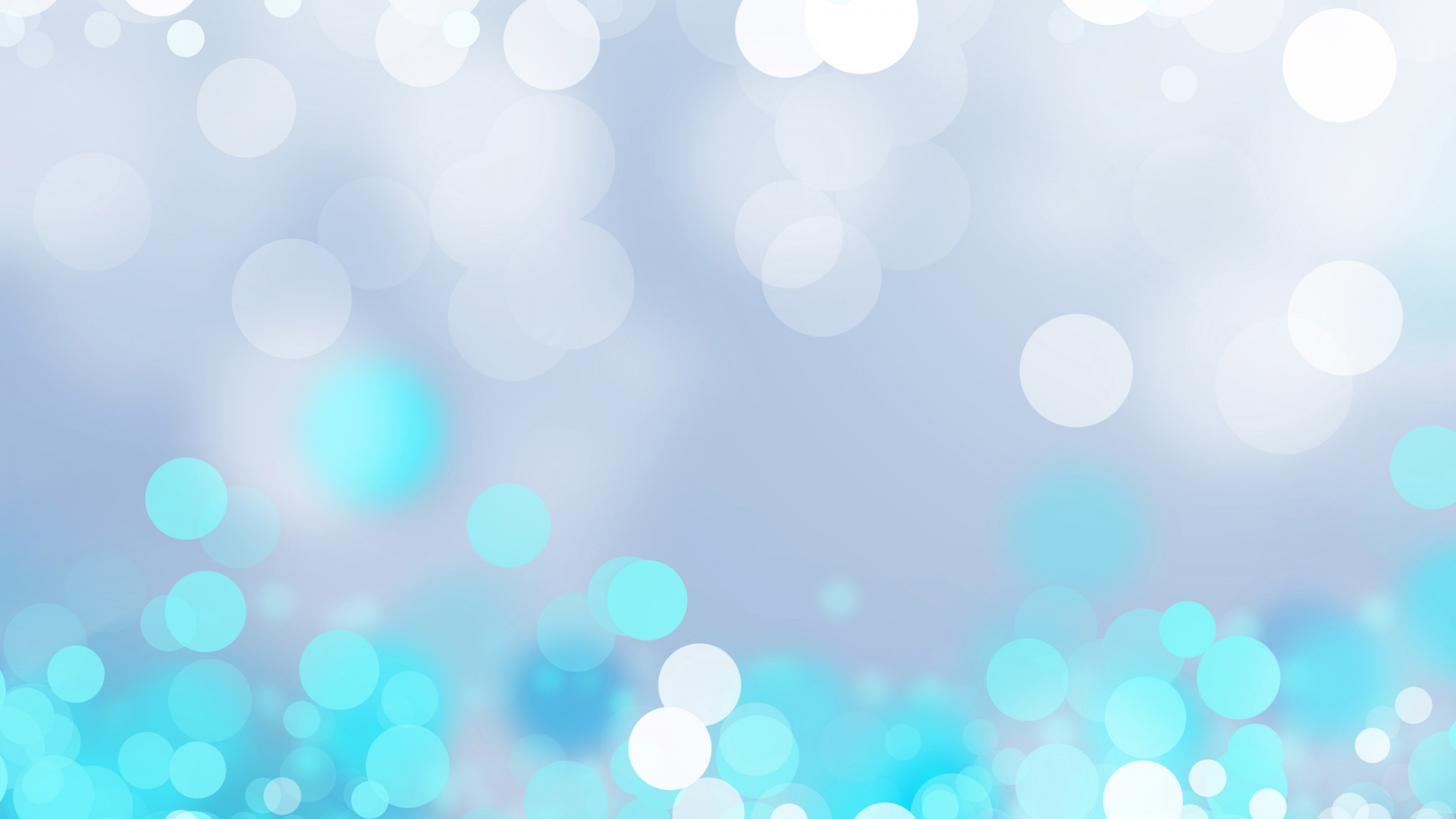 Farewell to the final Graduating Class at 
Northwest Middle School
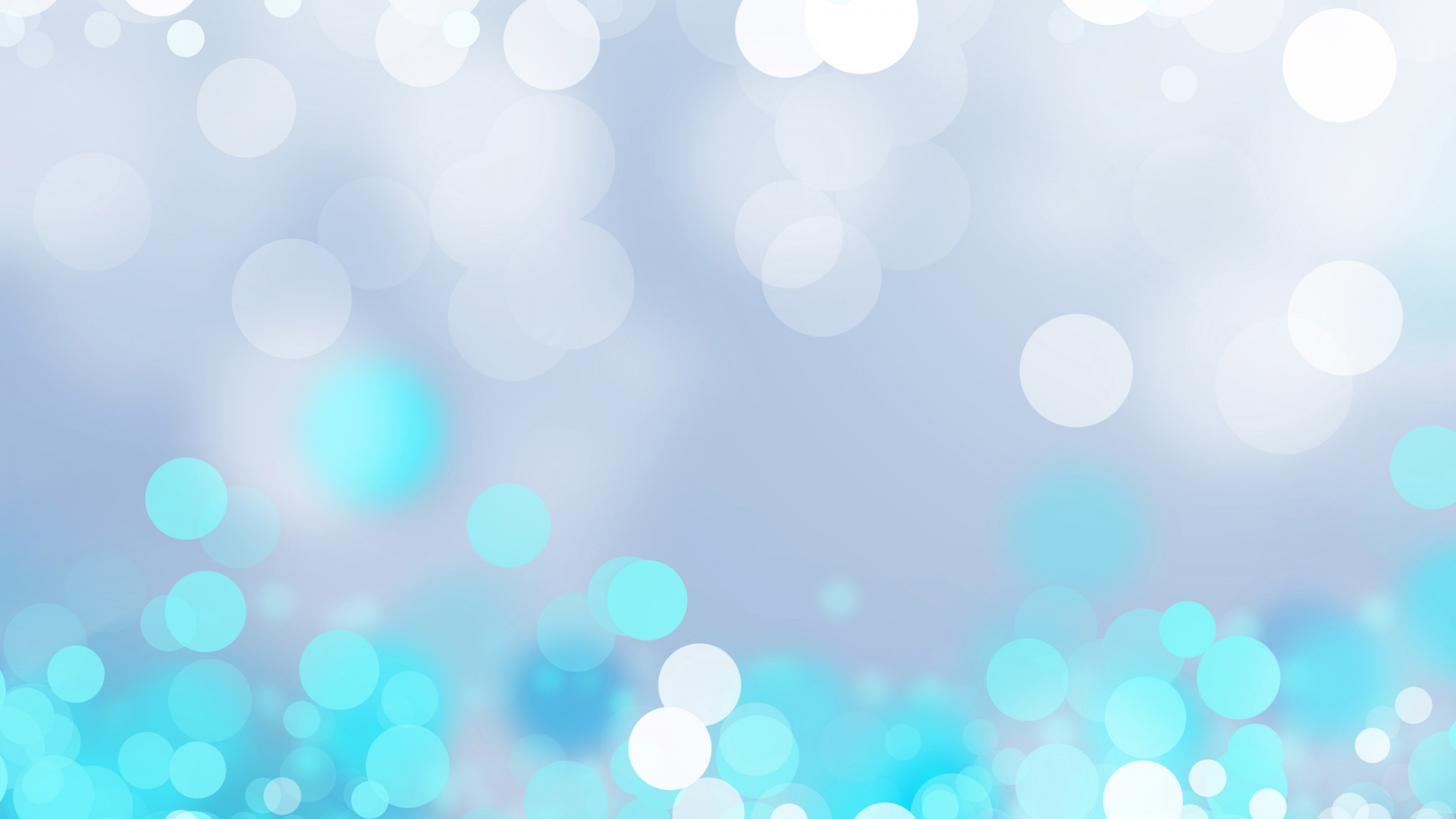 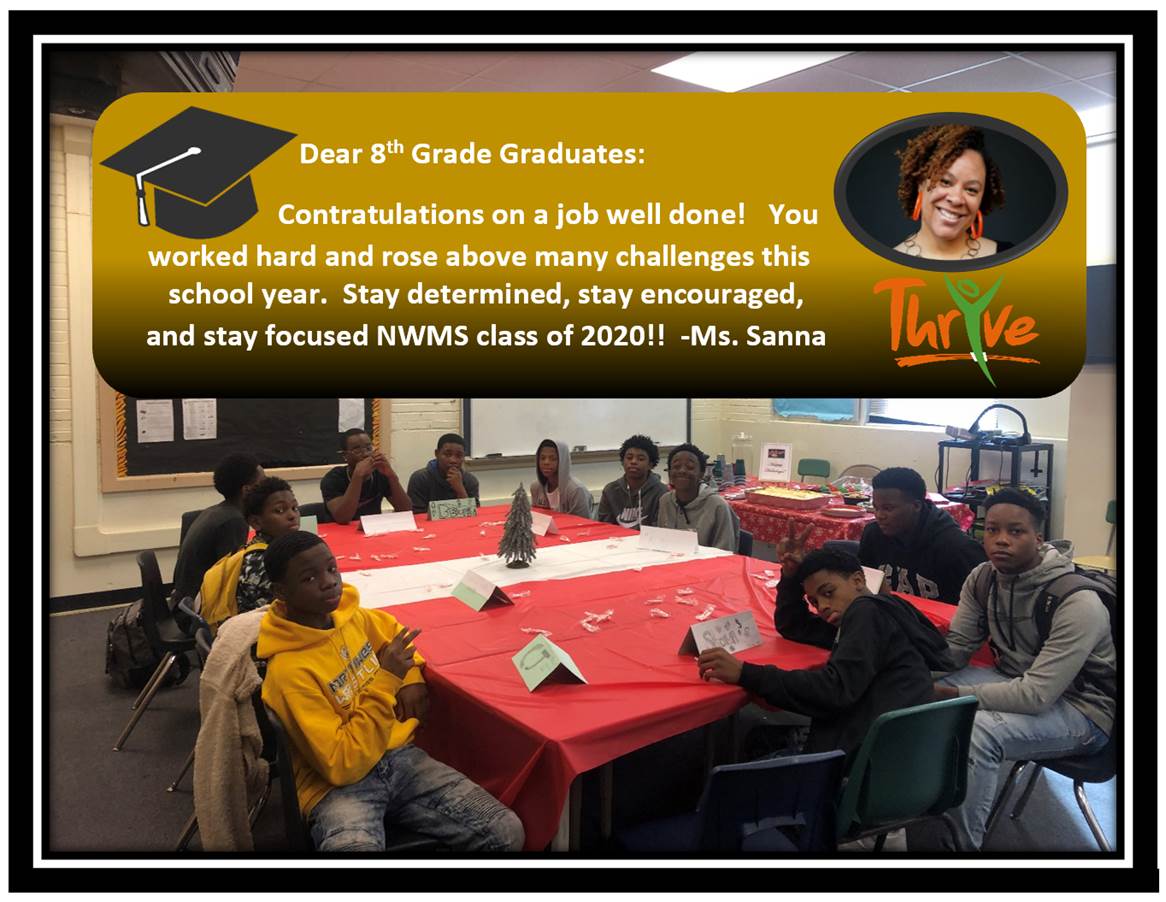 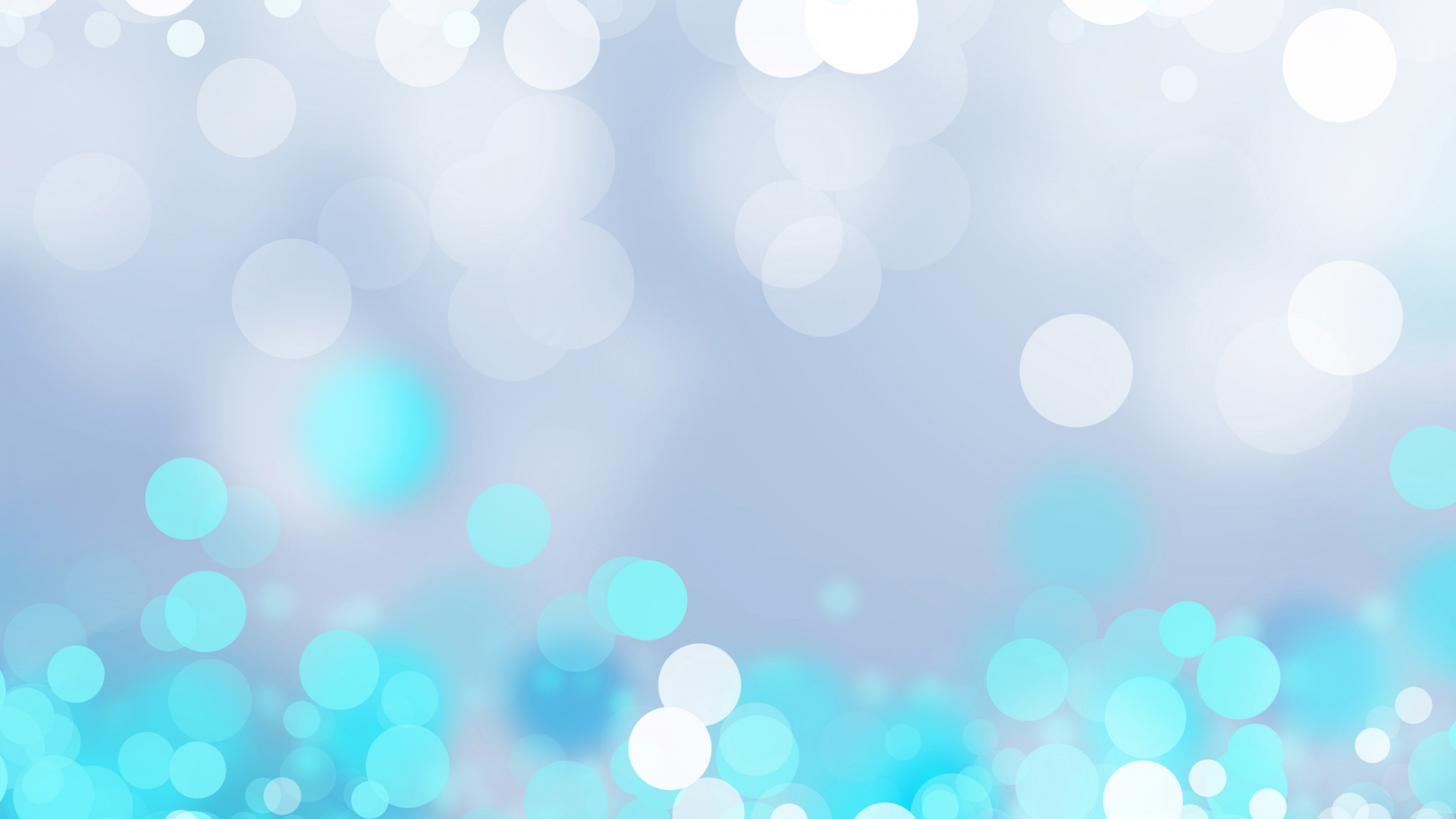 Students prepared chef inspired
dishes at home in partnership with
Young Women on the Move
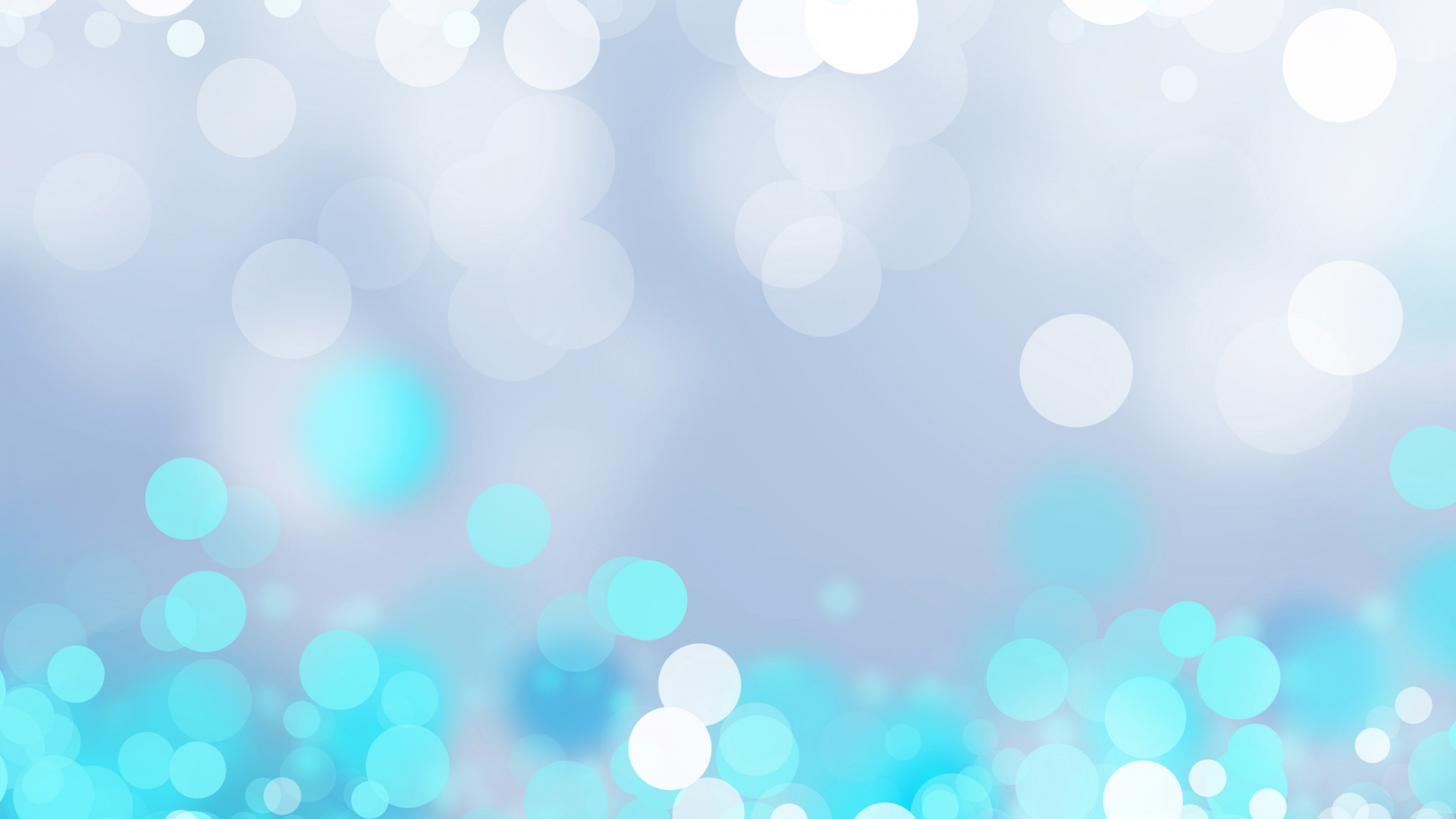 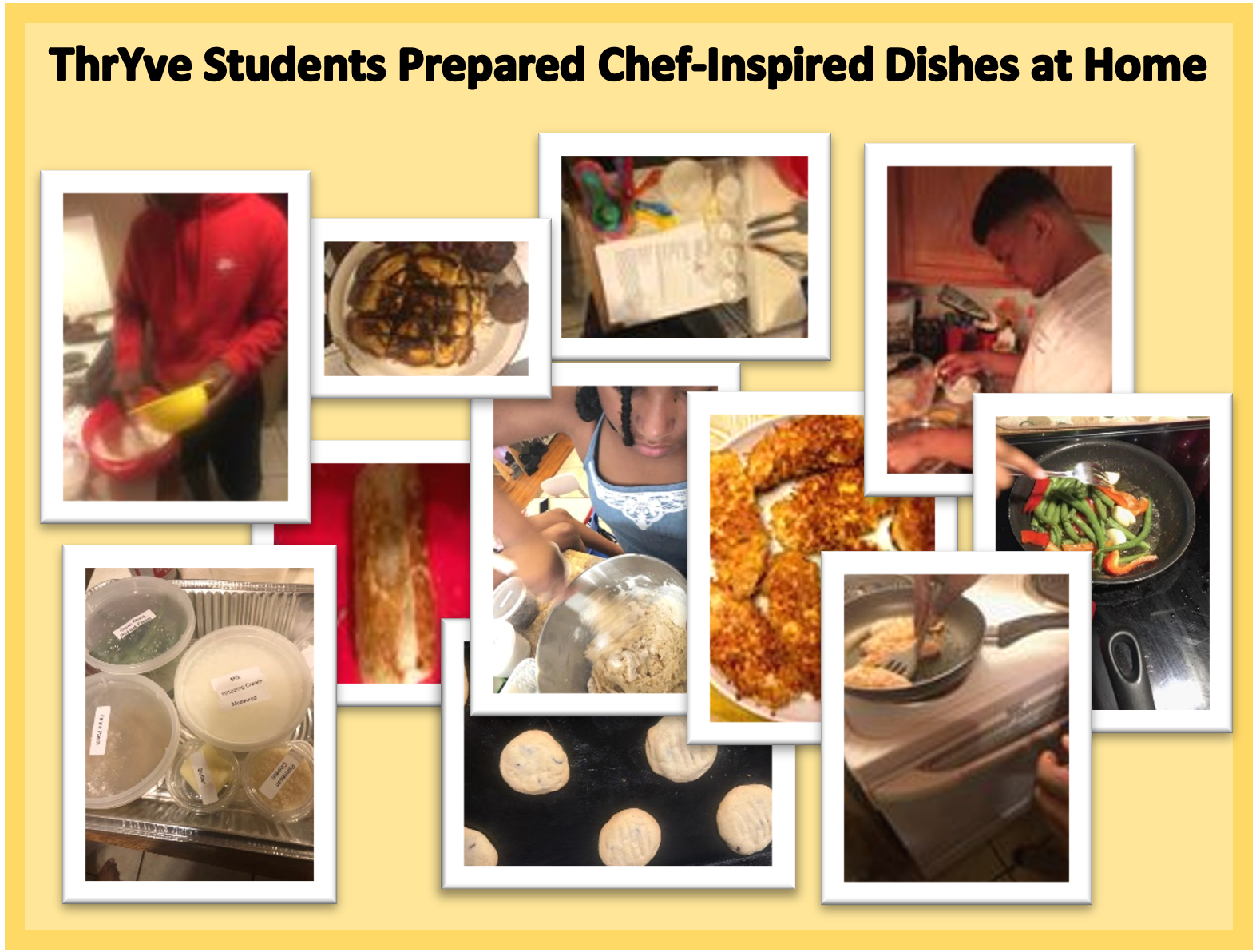 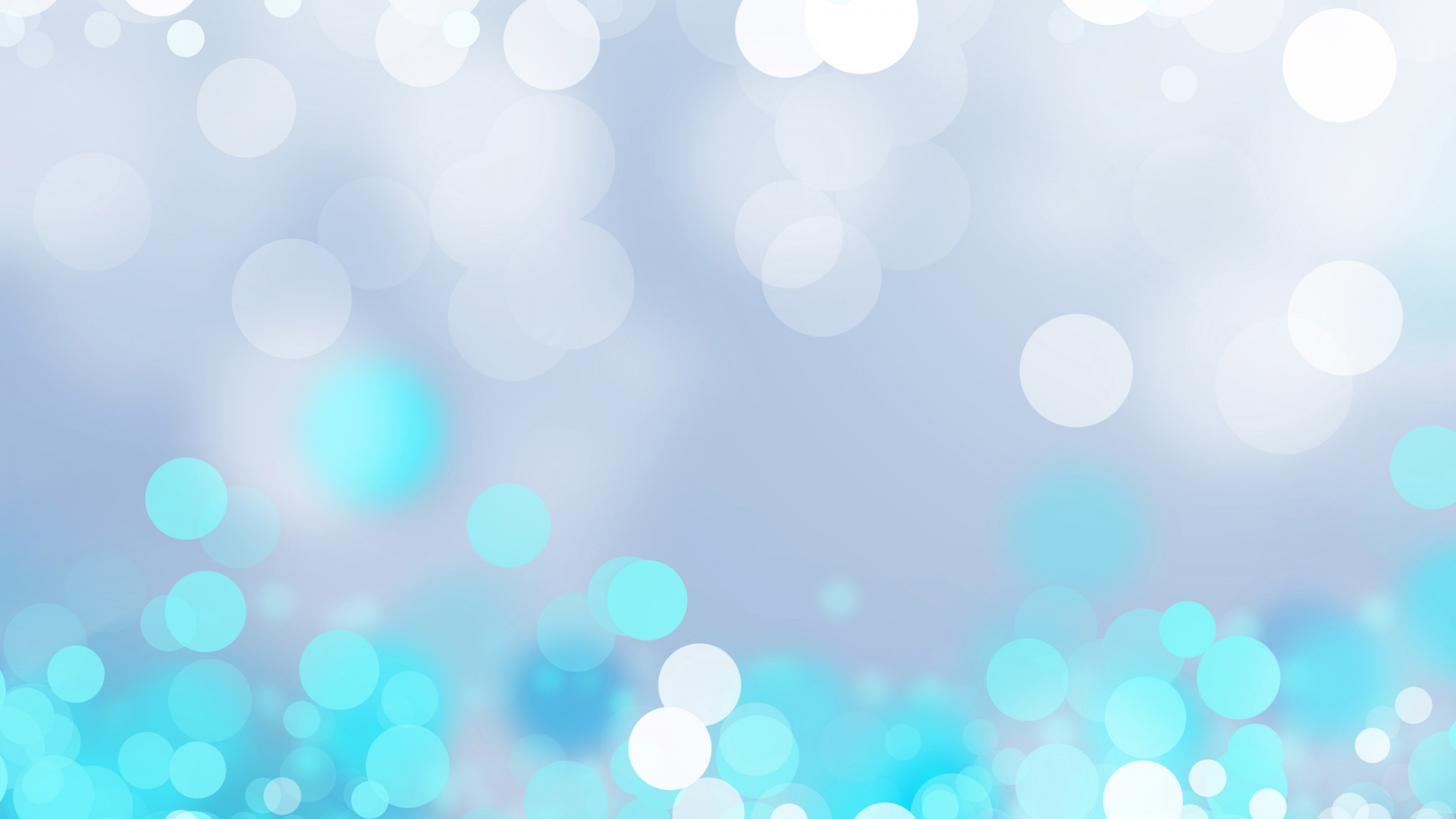 Students received Heartland 180
curriculum and snack bags
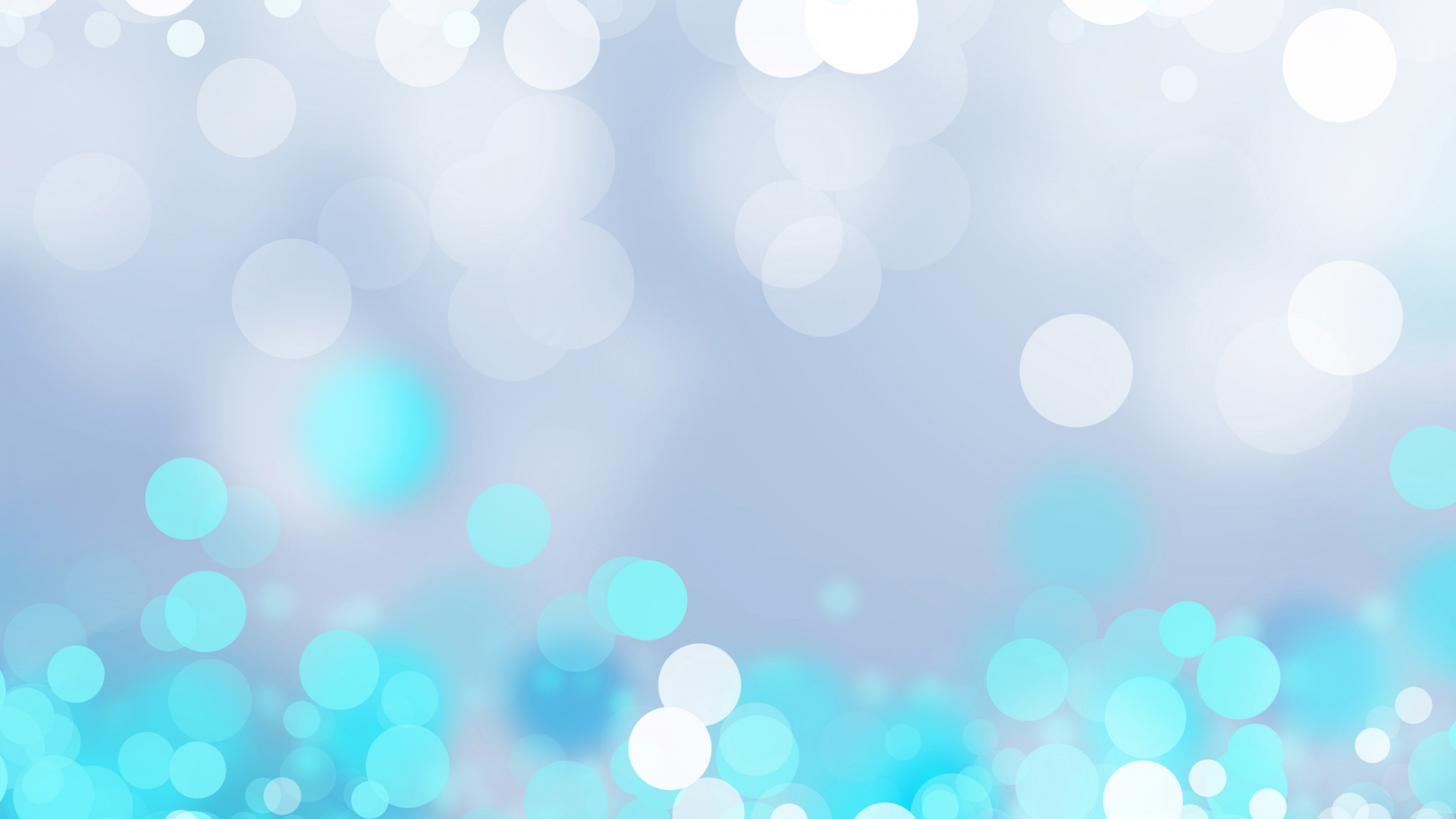 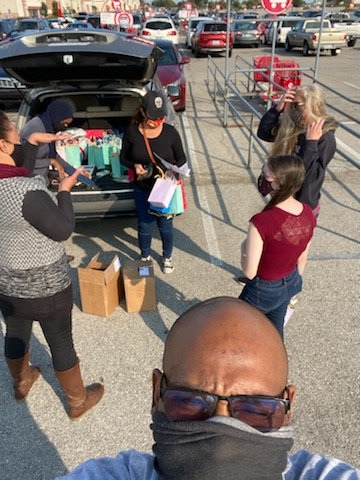 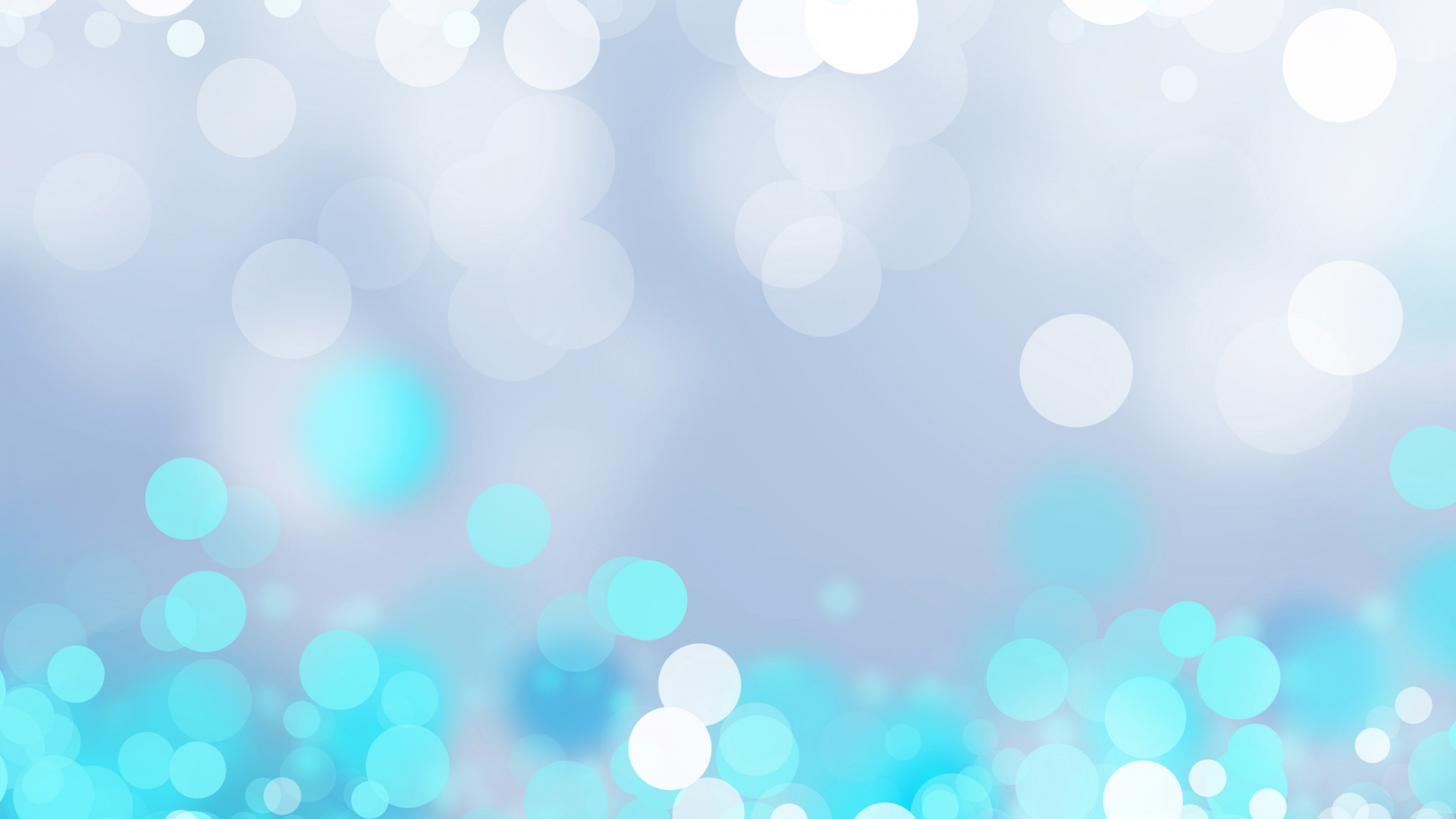 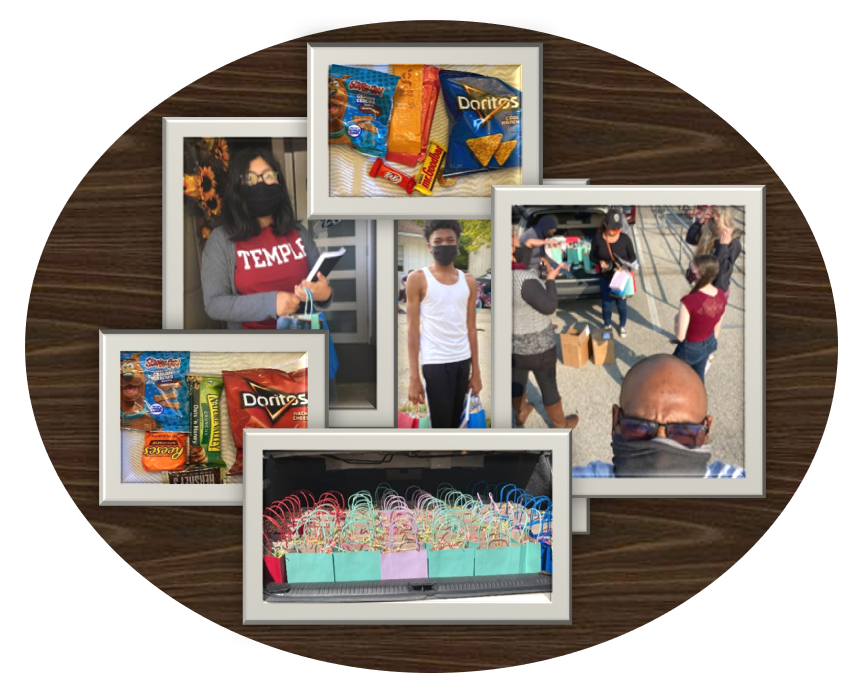 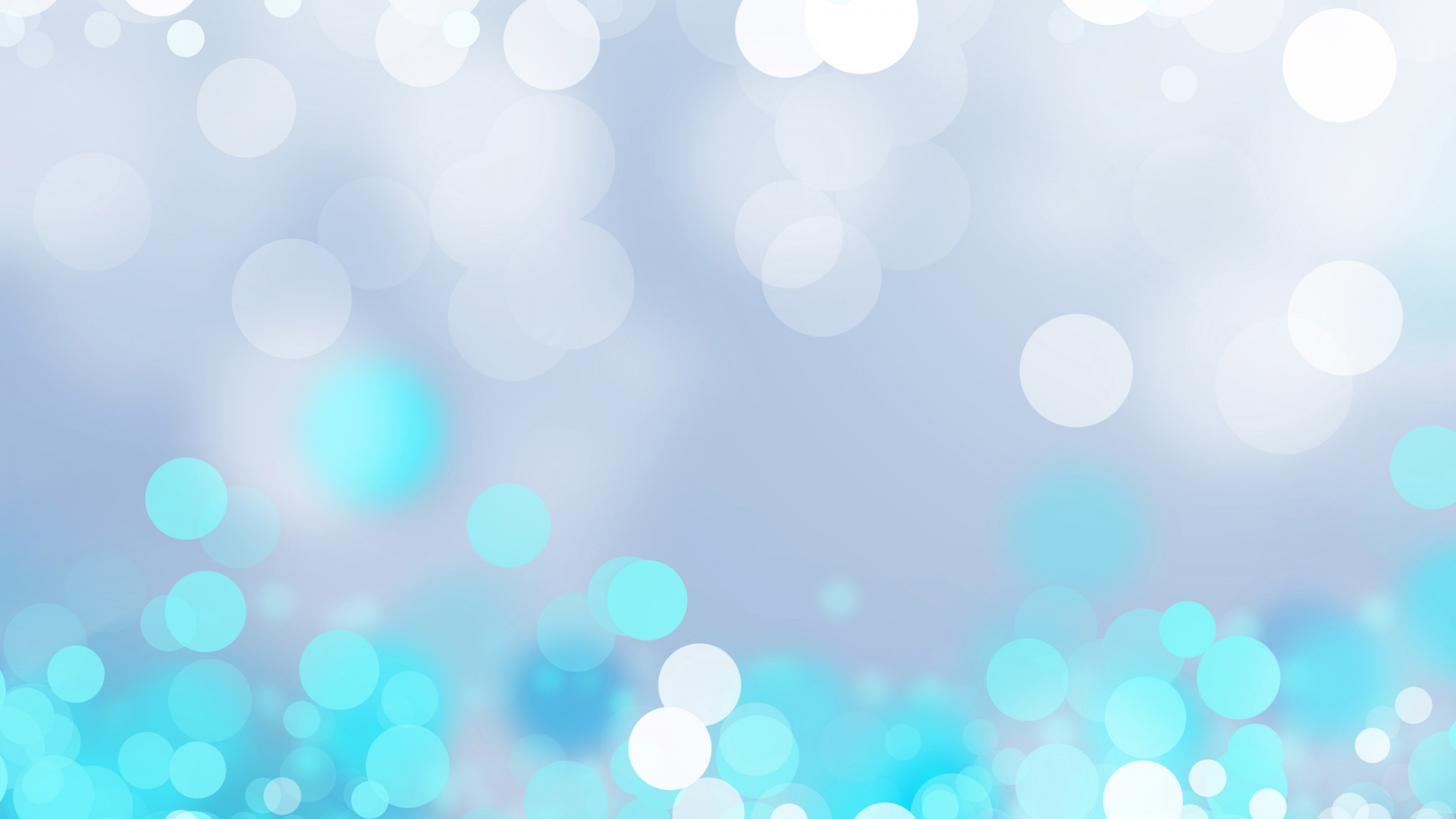 Students received backpacks with
School supplies from Made Men
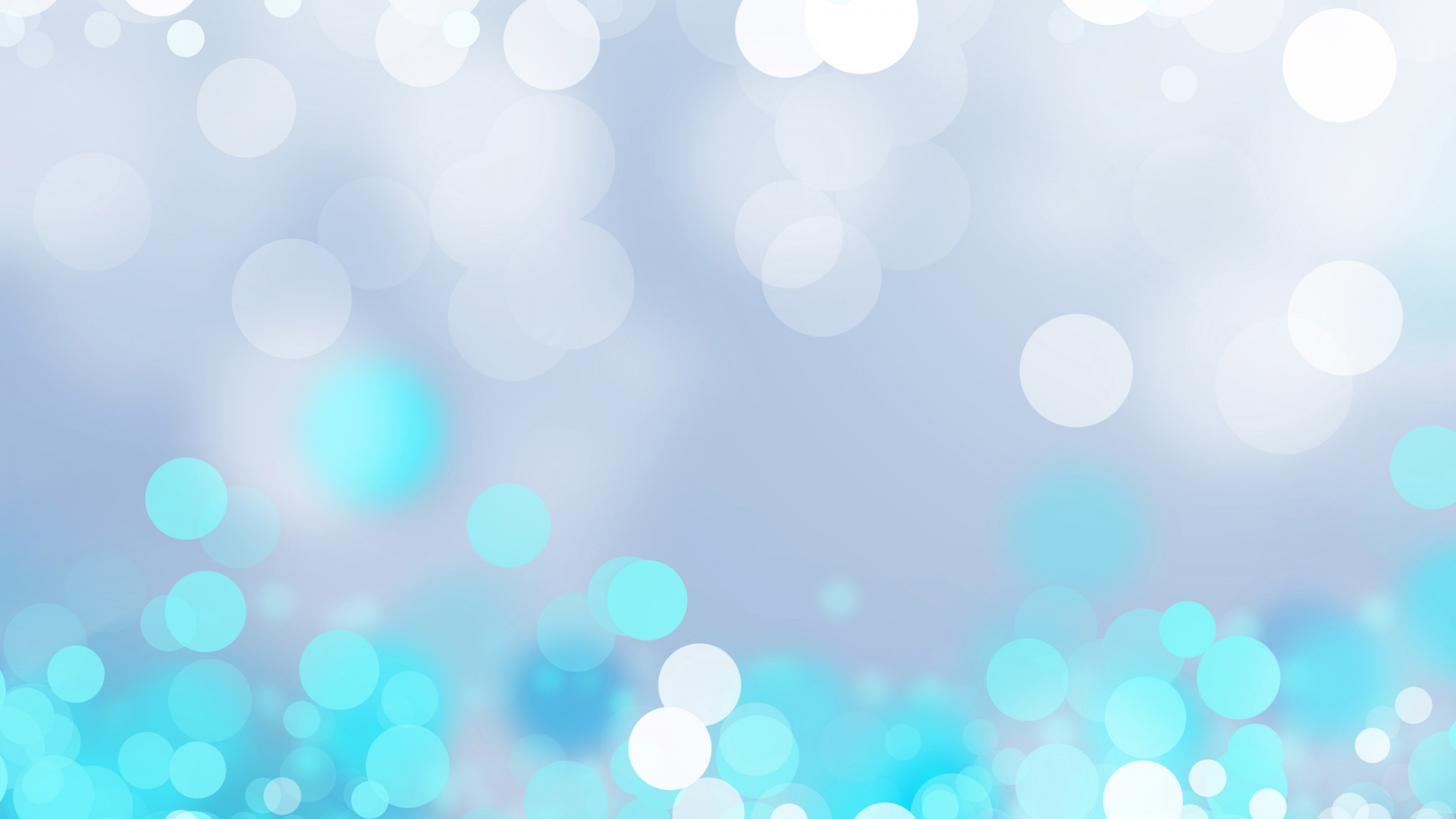 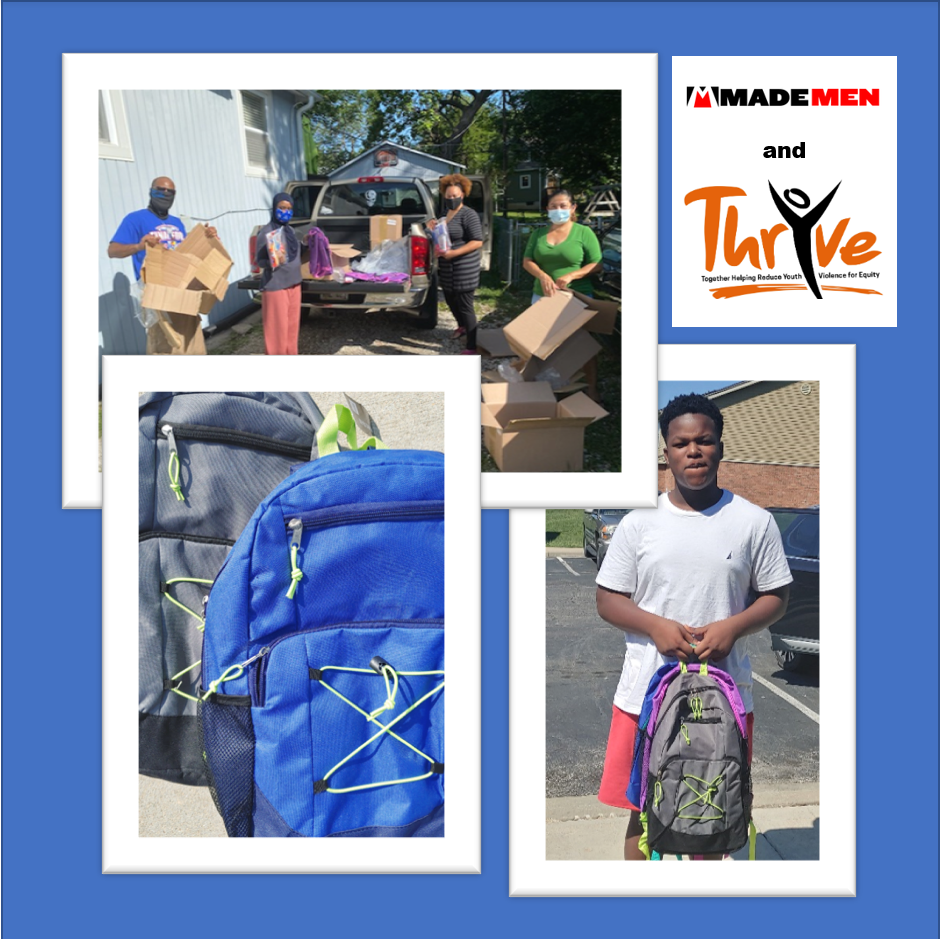 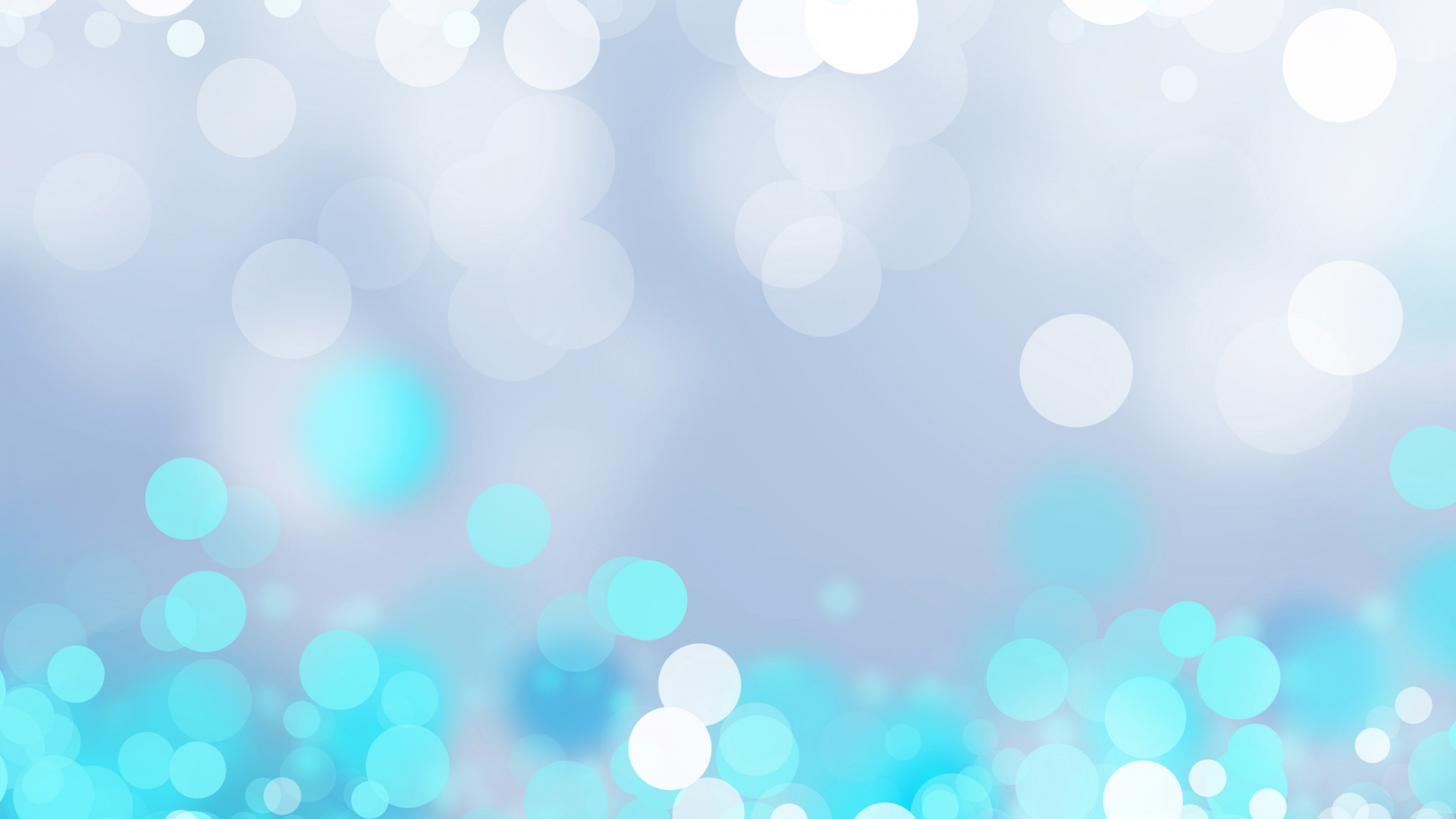 Virtual ThrYve Programming
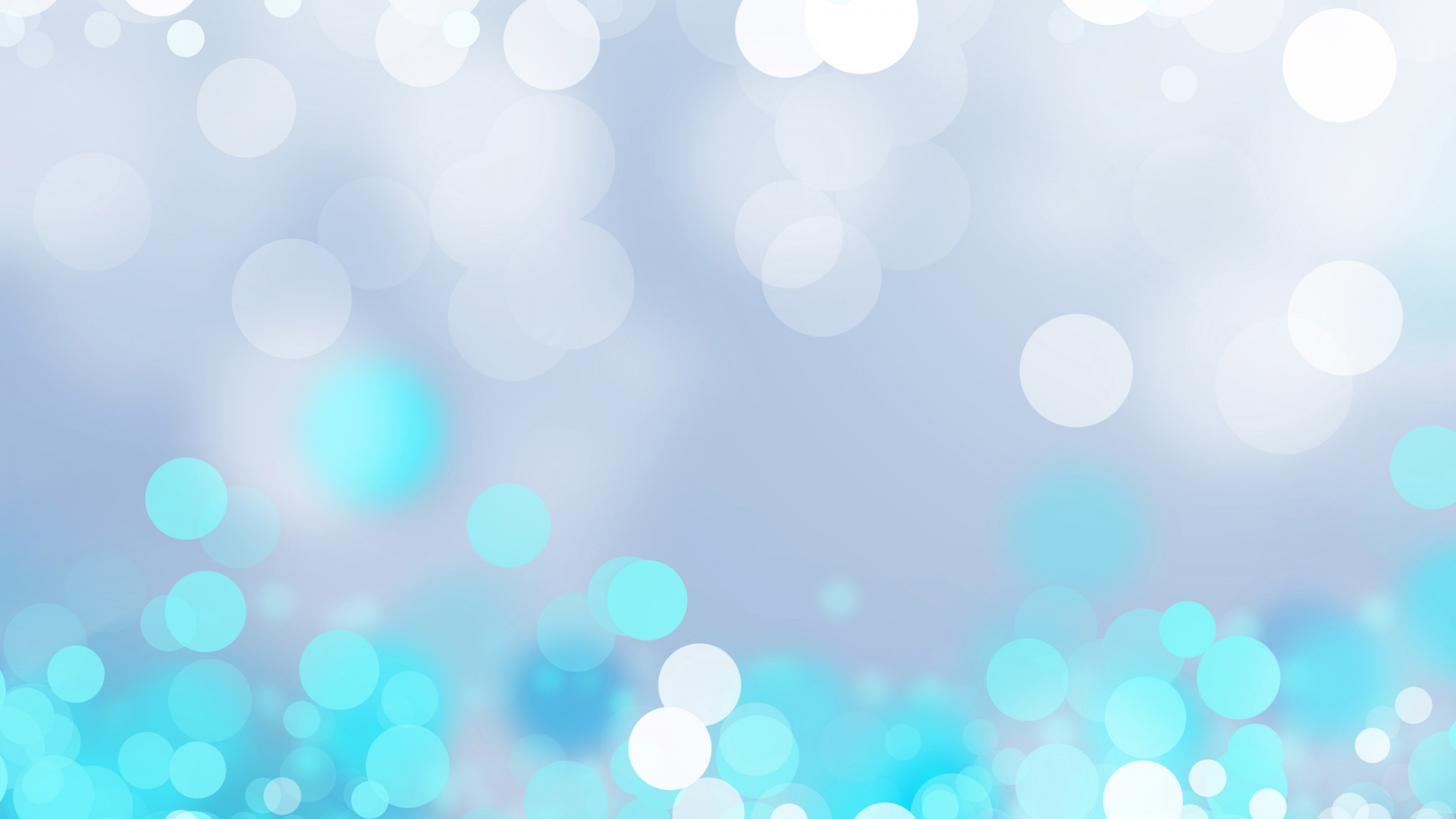 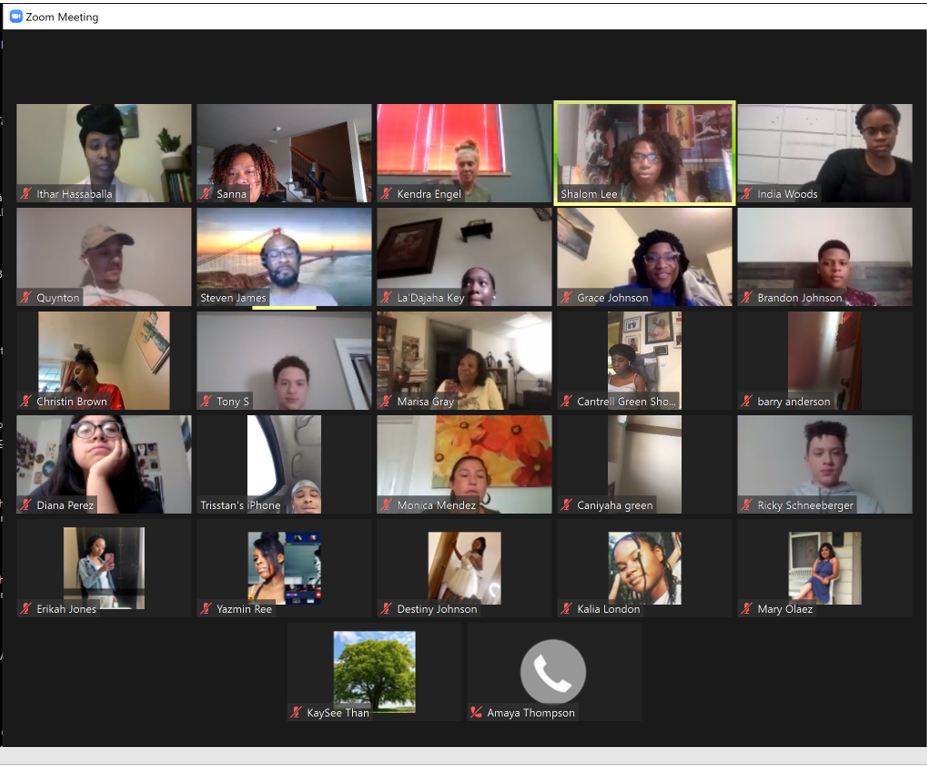 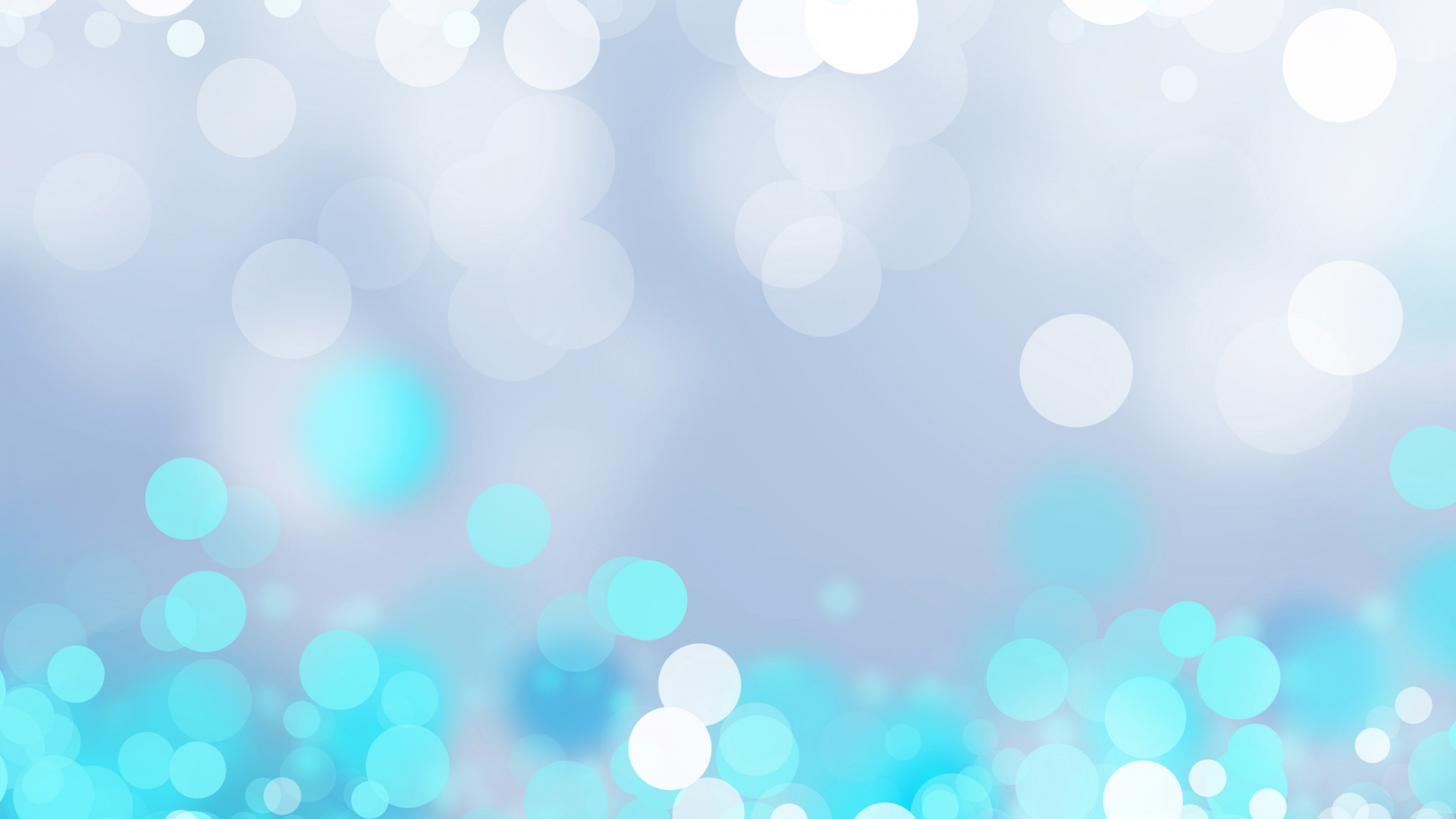 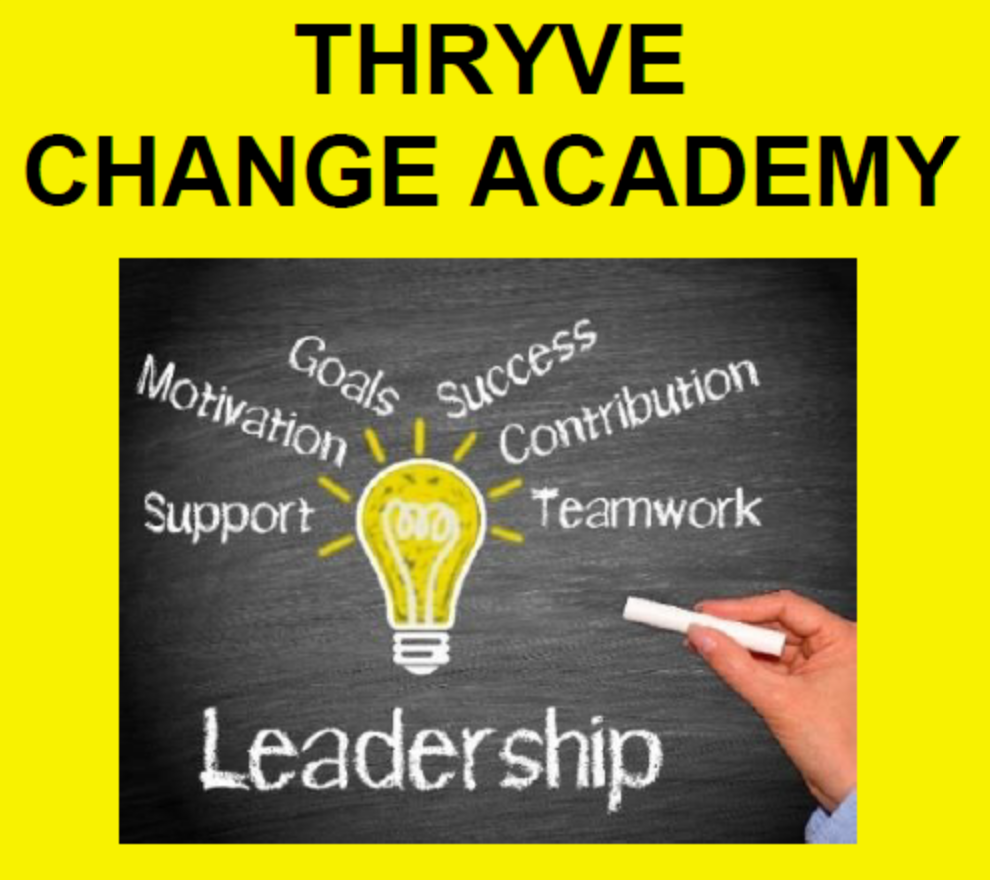 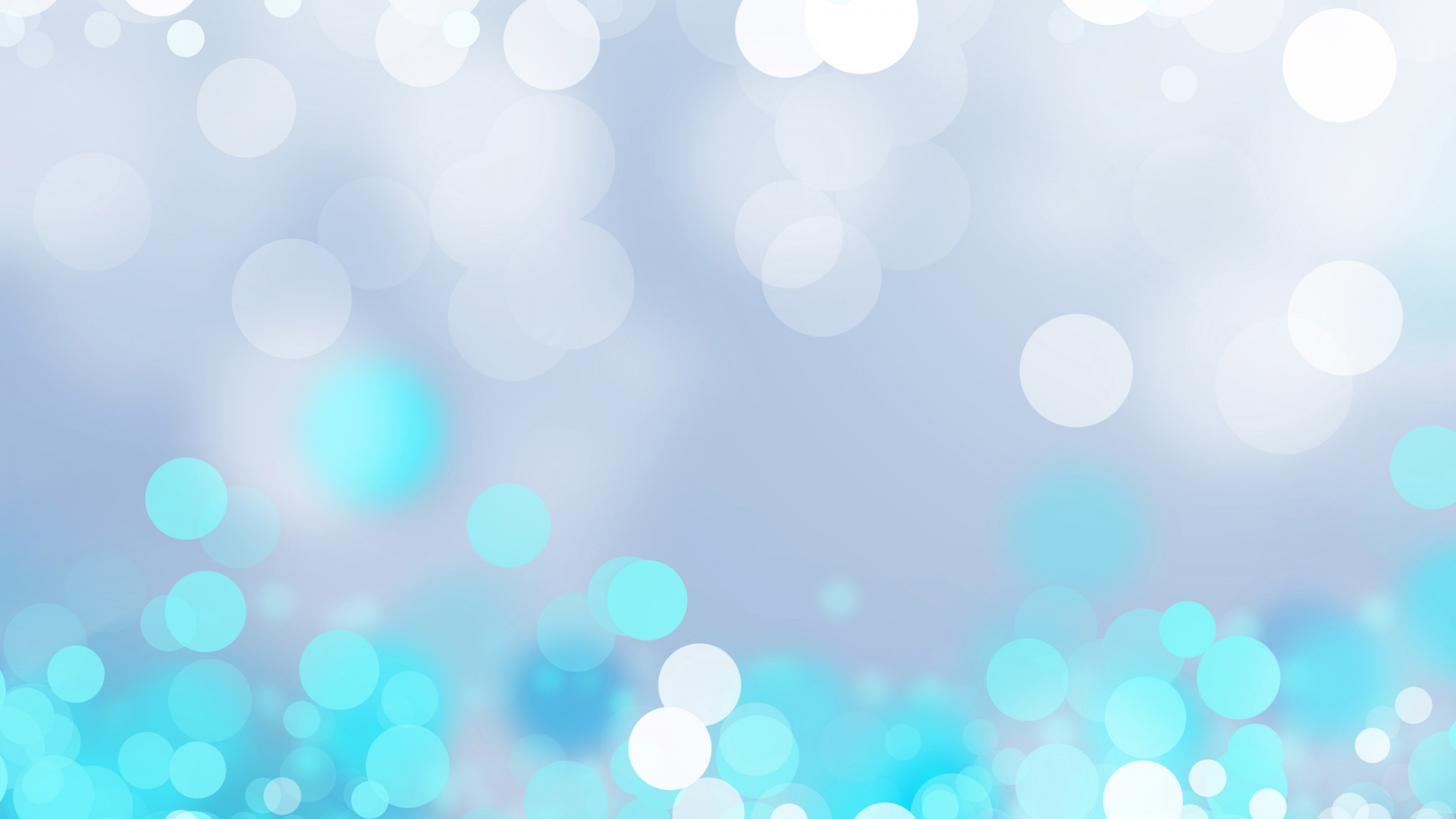 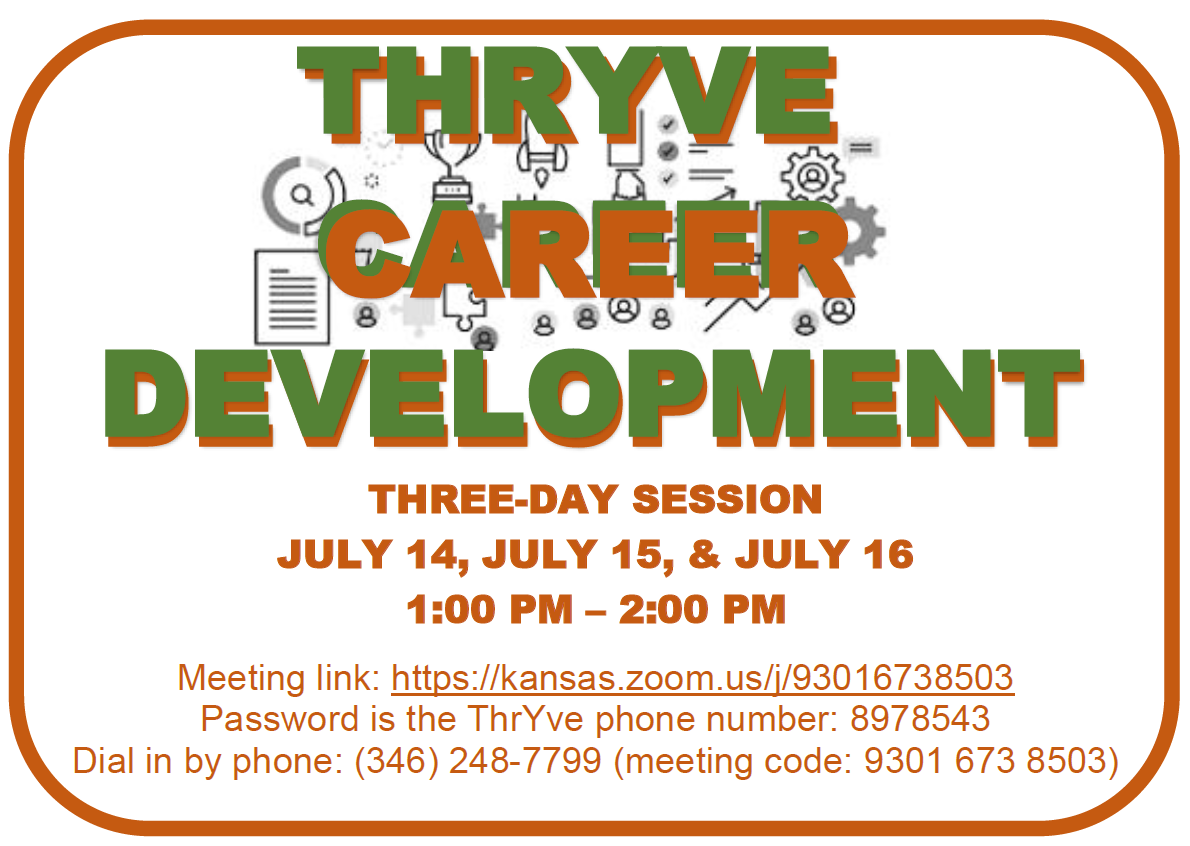 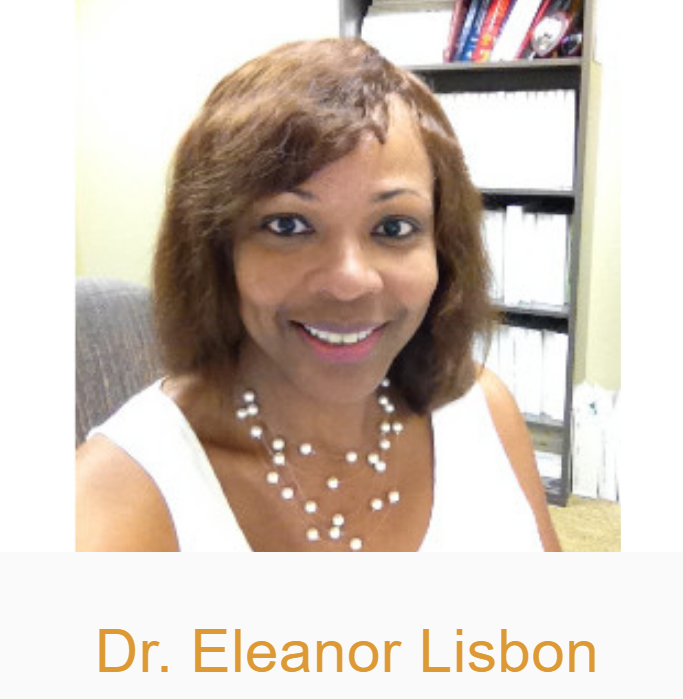 Facilitator
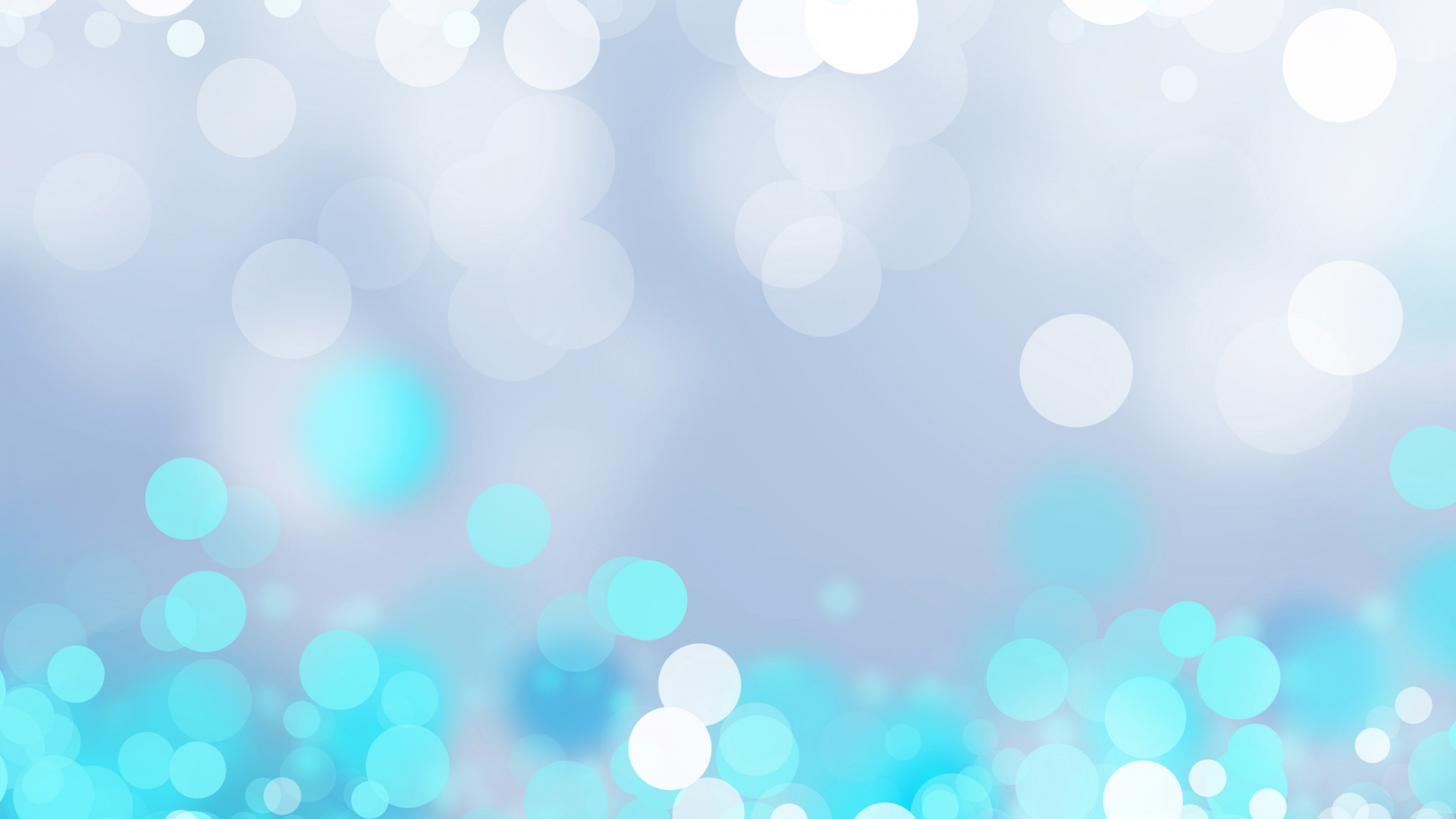 ThrYve Parent Group
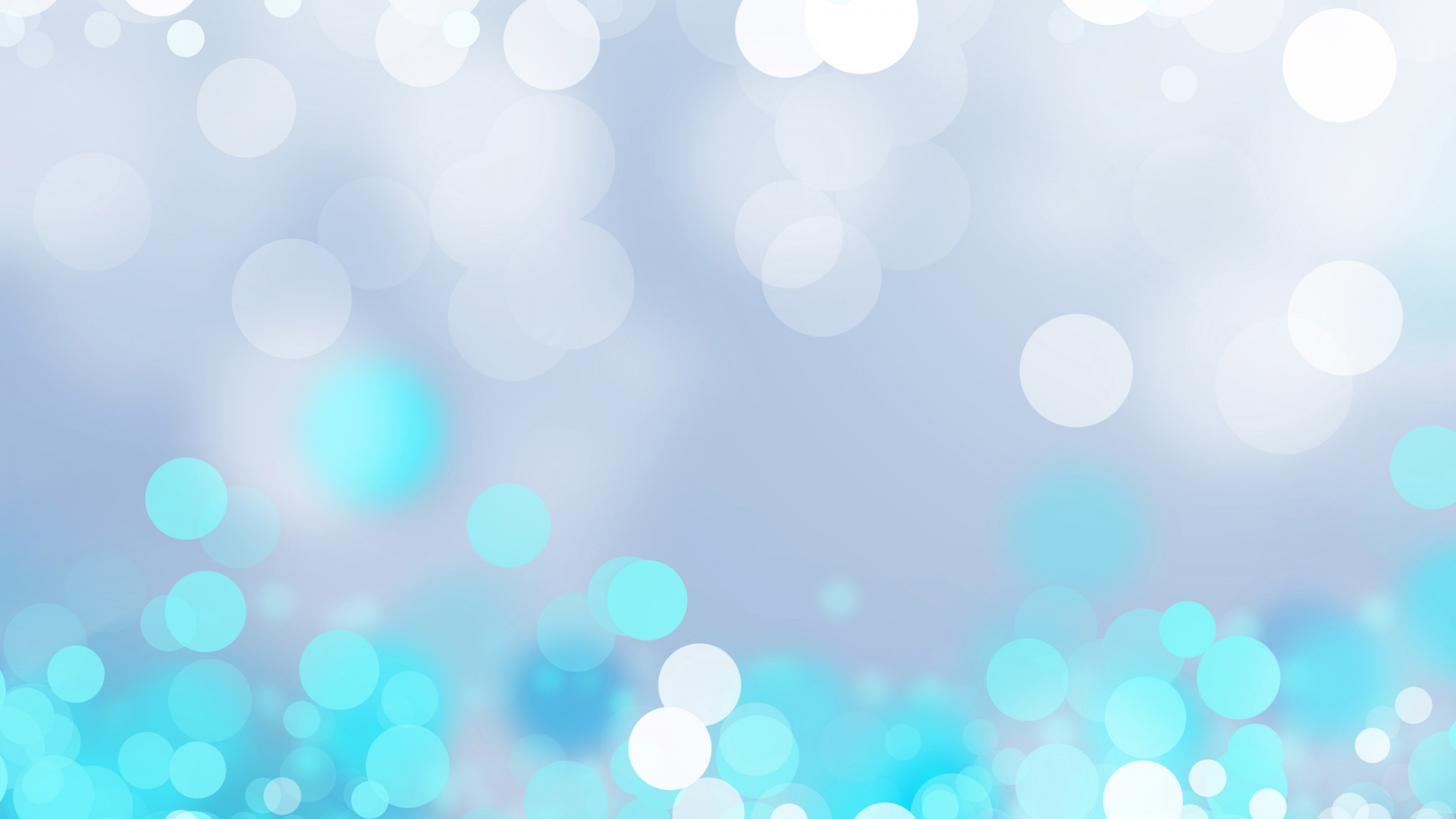 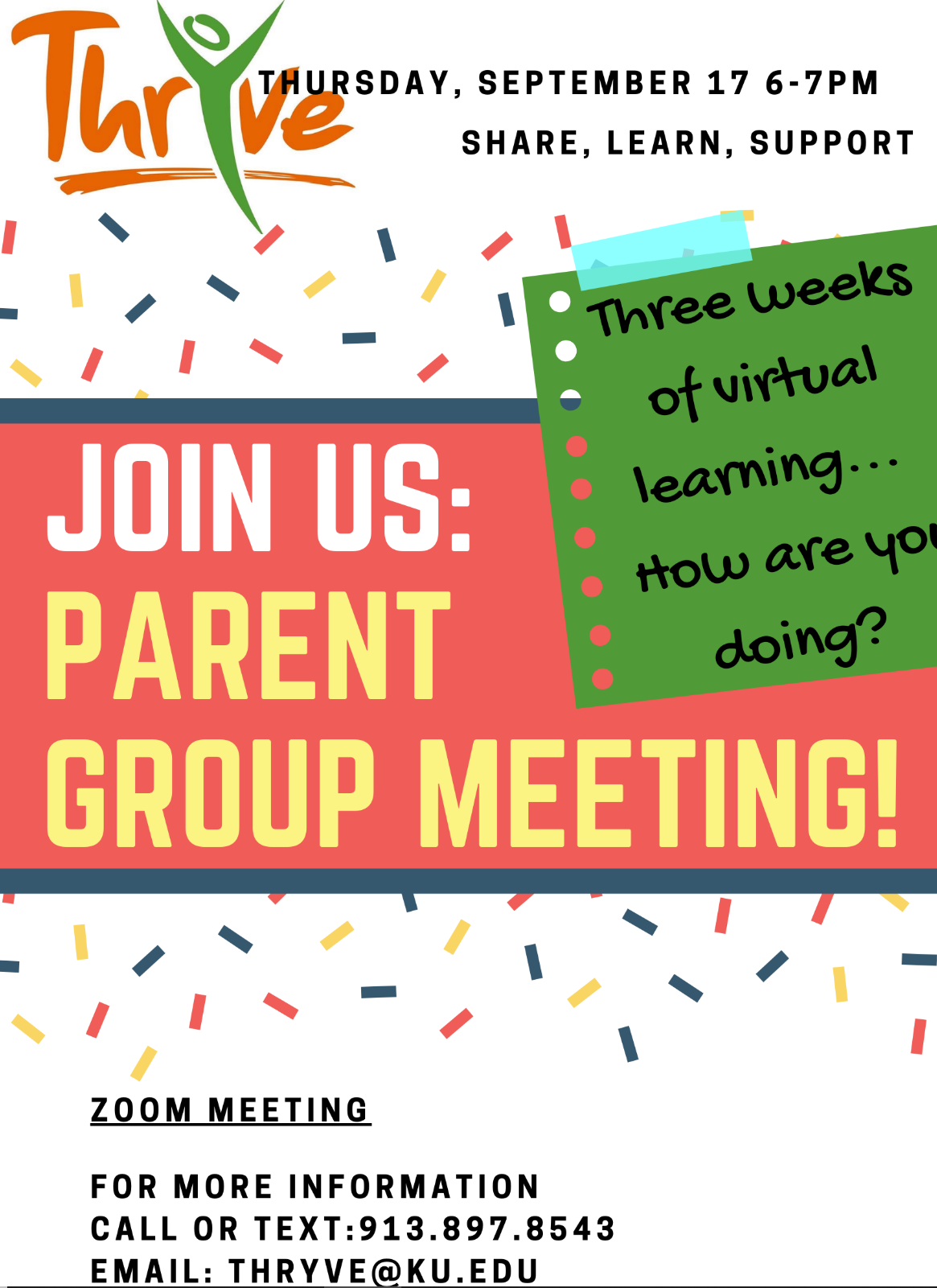 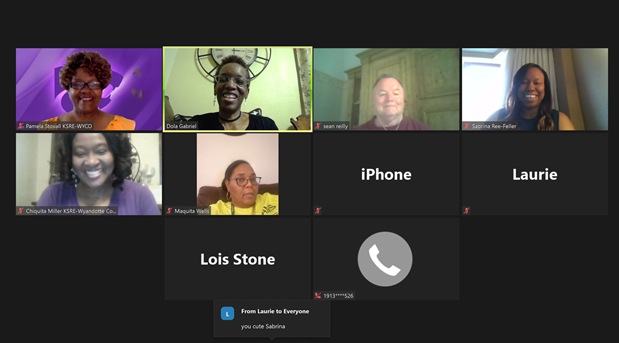 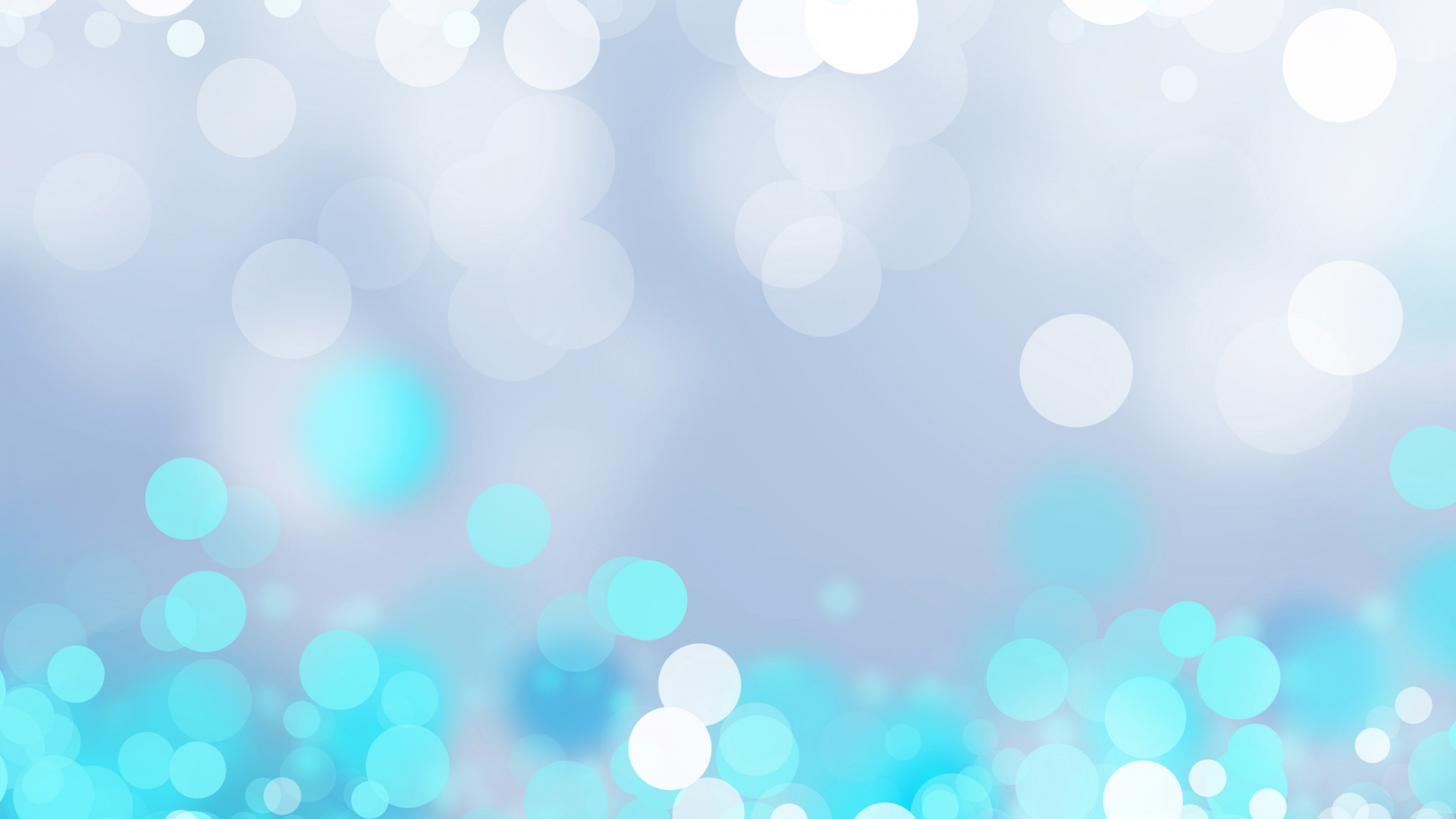 LEAD UP 
(Leadership, Education, 
Adolescent Development and 
Unlimited Potential)
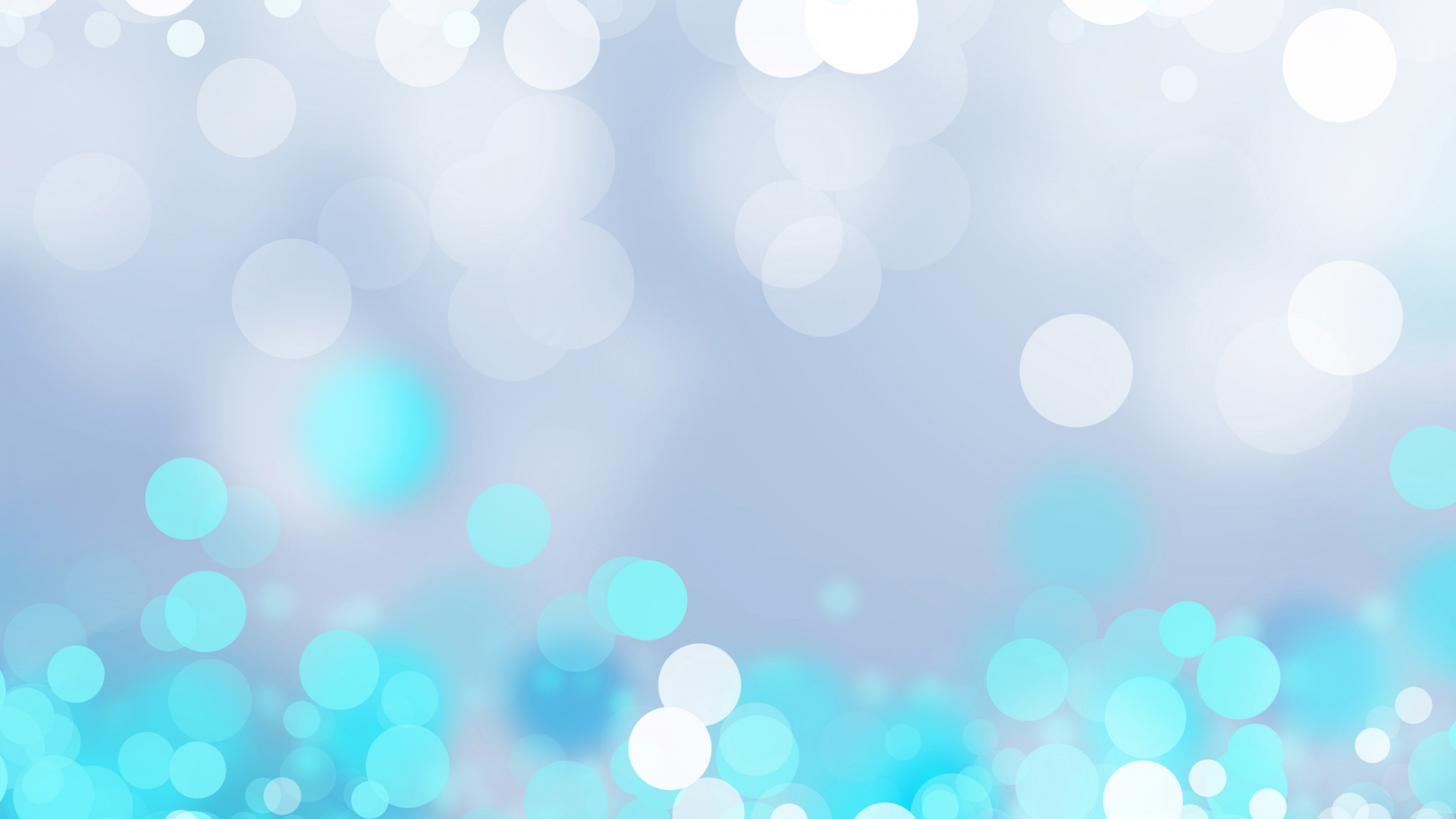 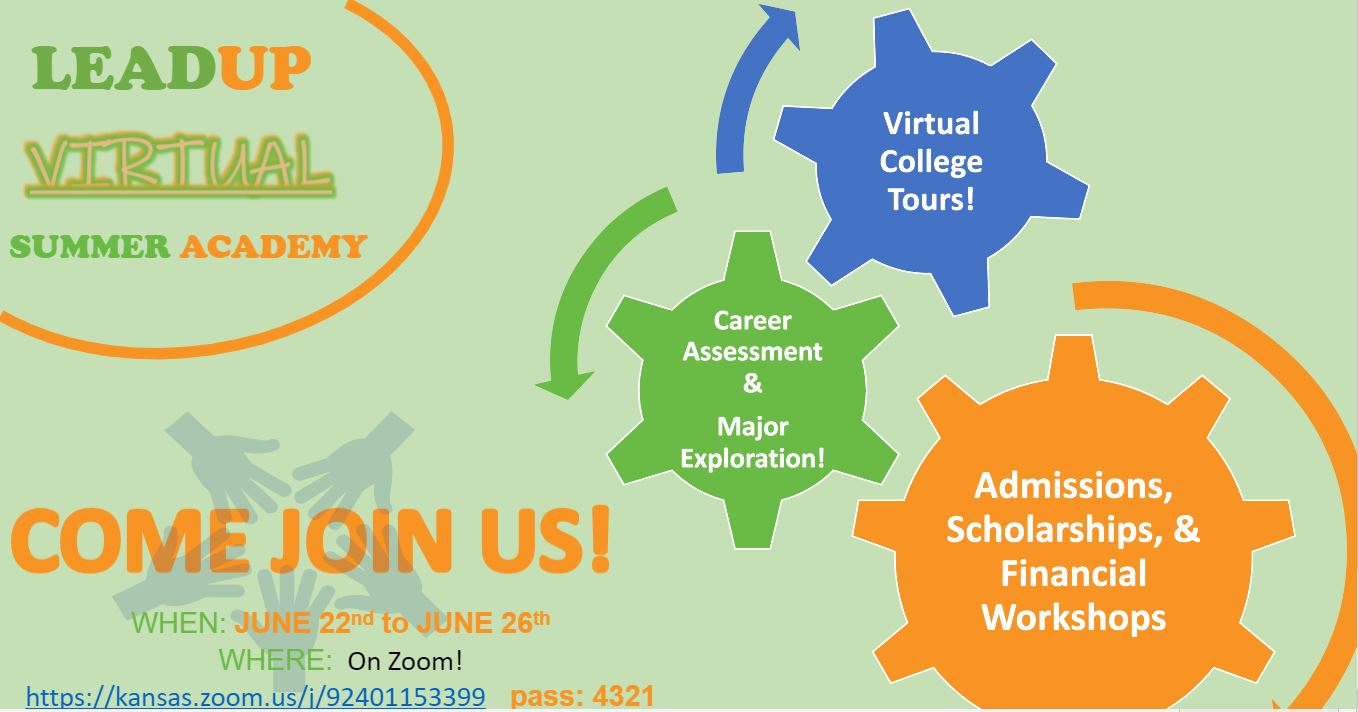 LEAD UP Summer Academy and Tutoring
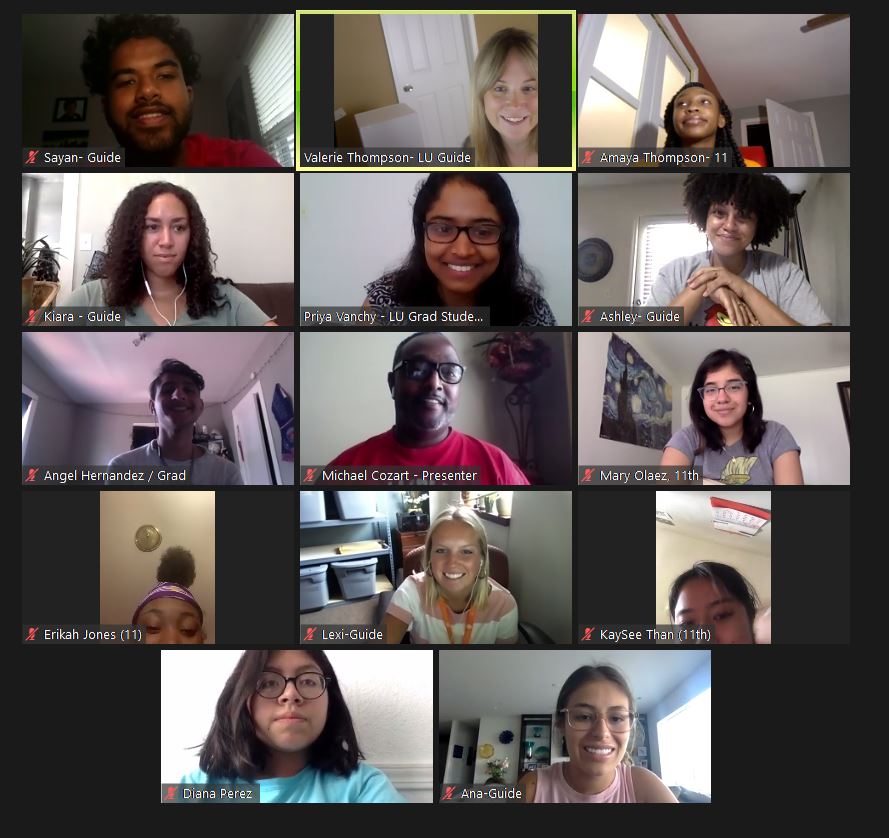 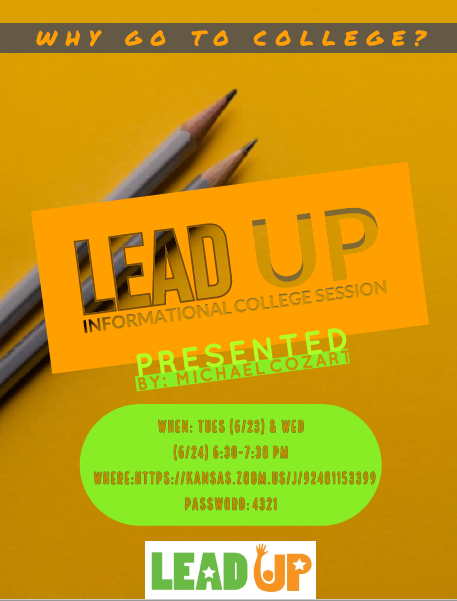 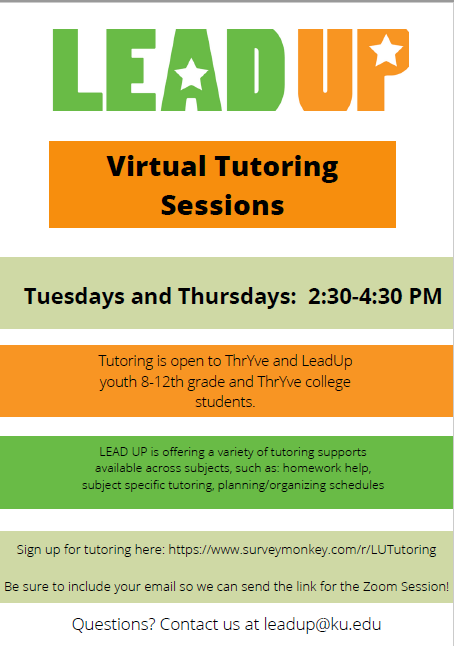 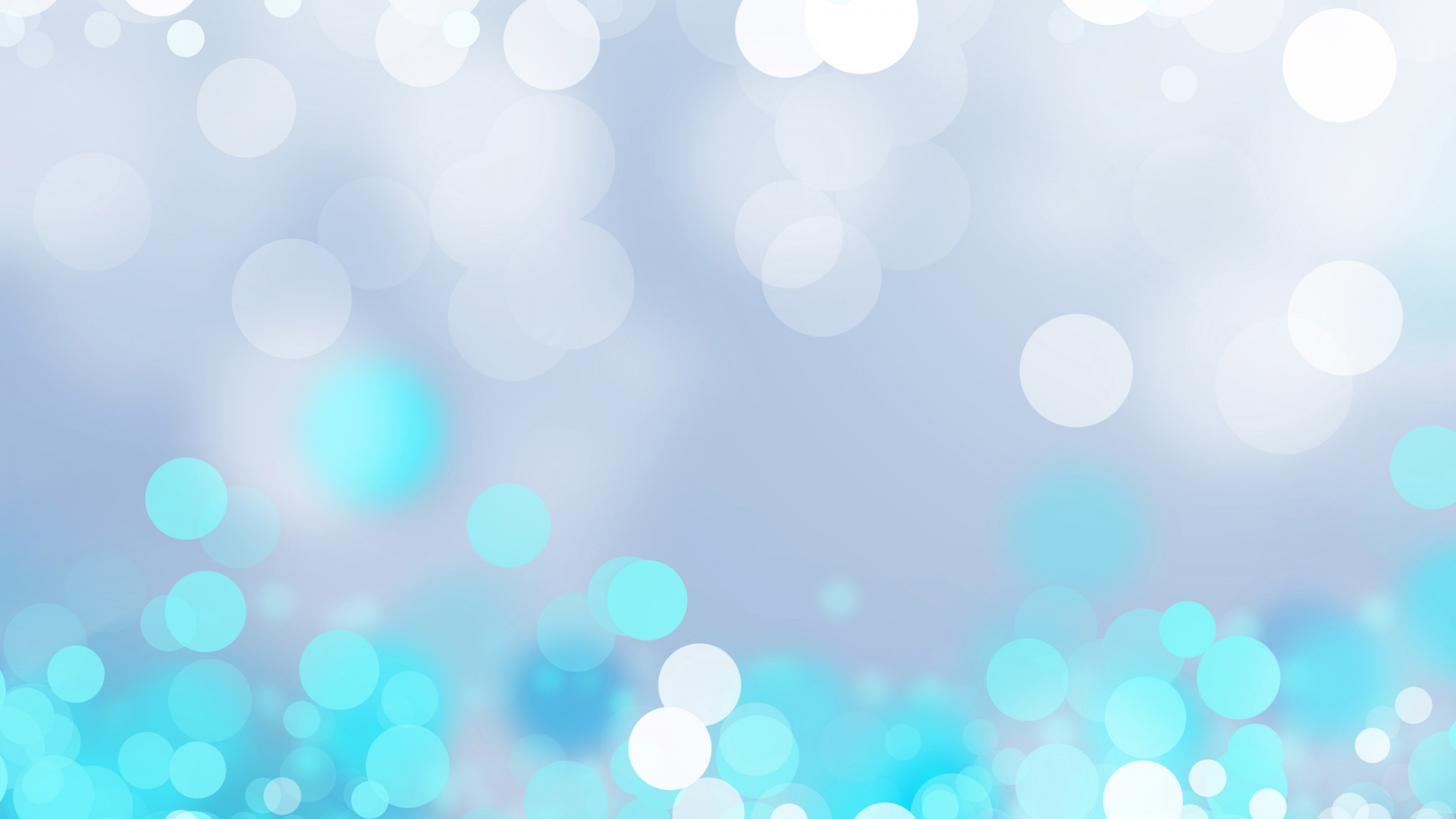 Youth Helping Community Organizations
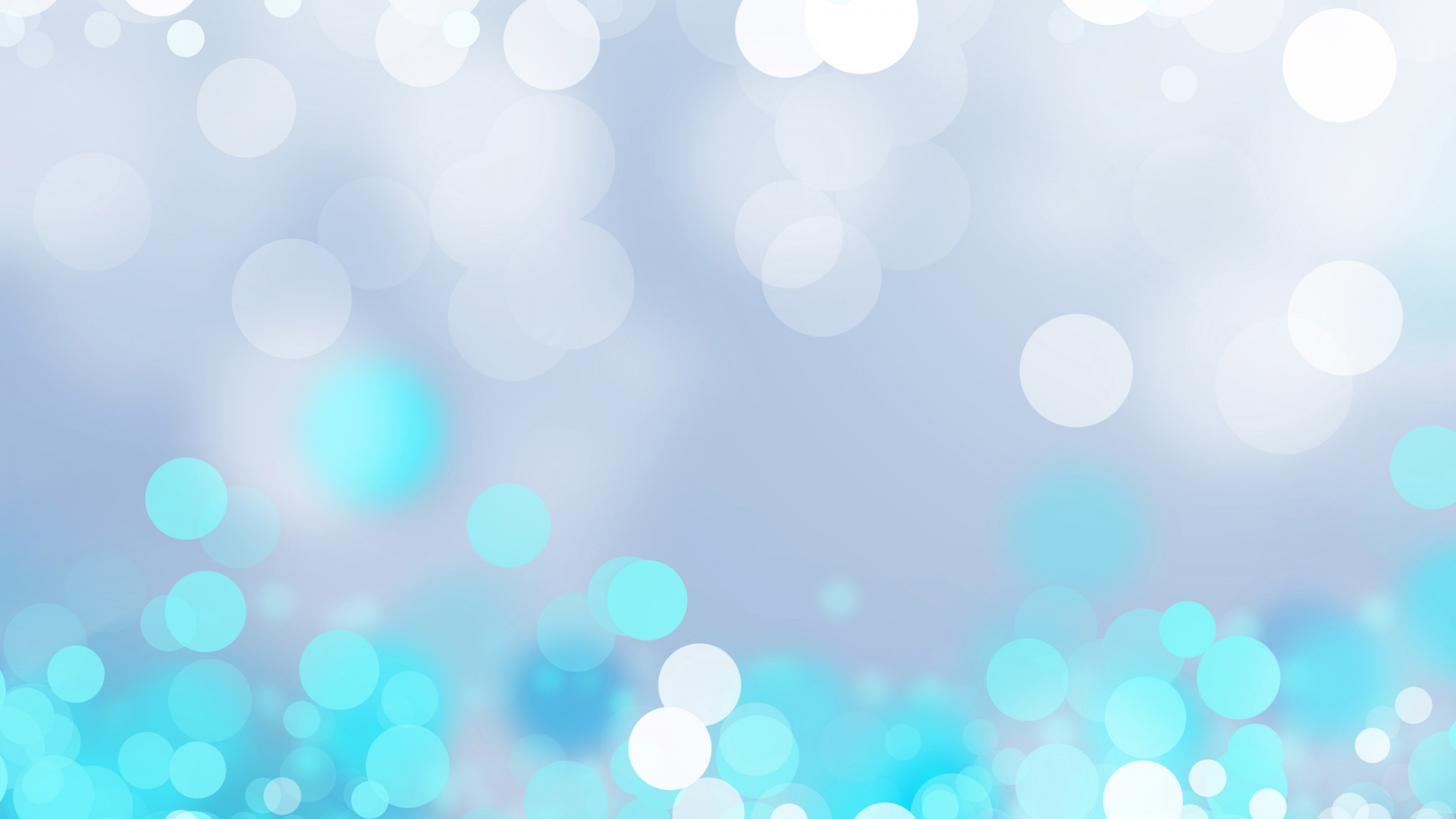 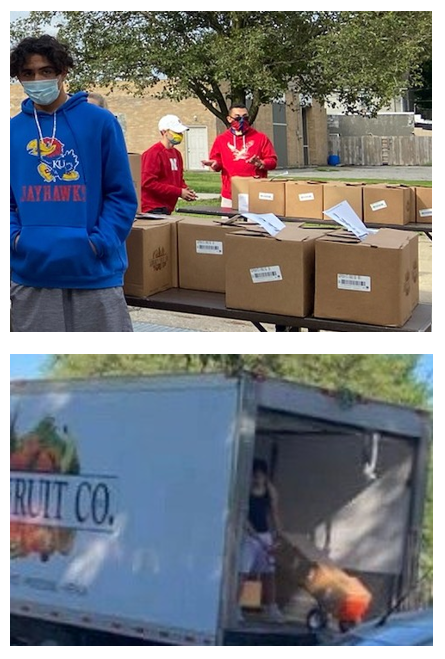 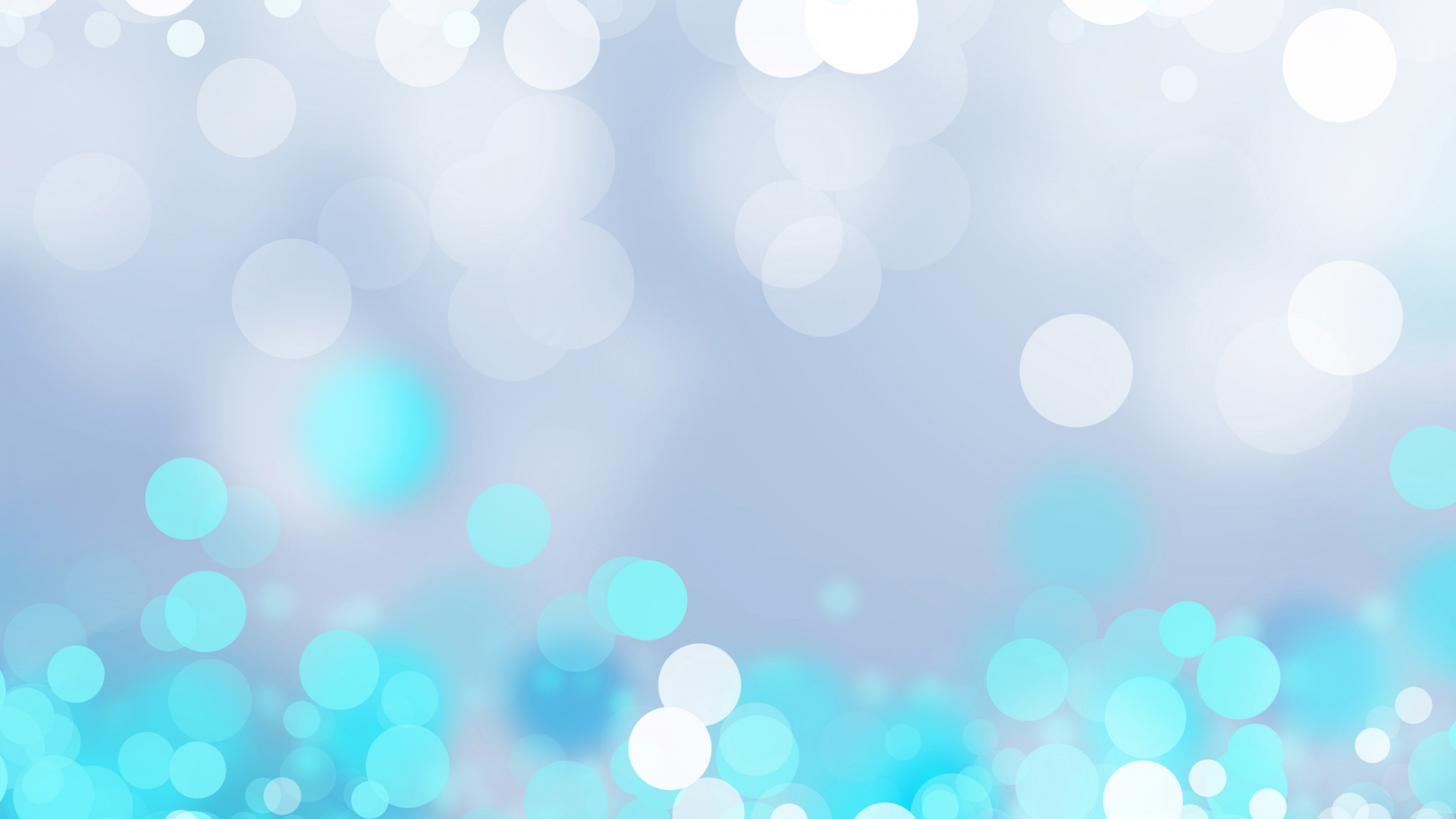 Summary of Summer 2020
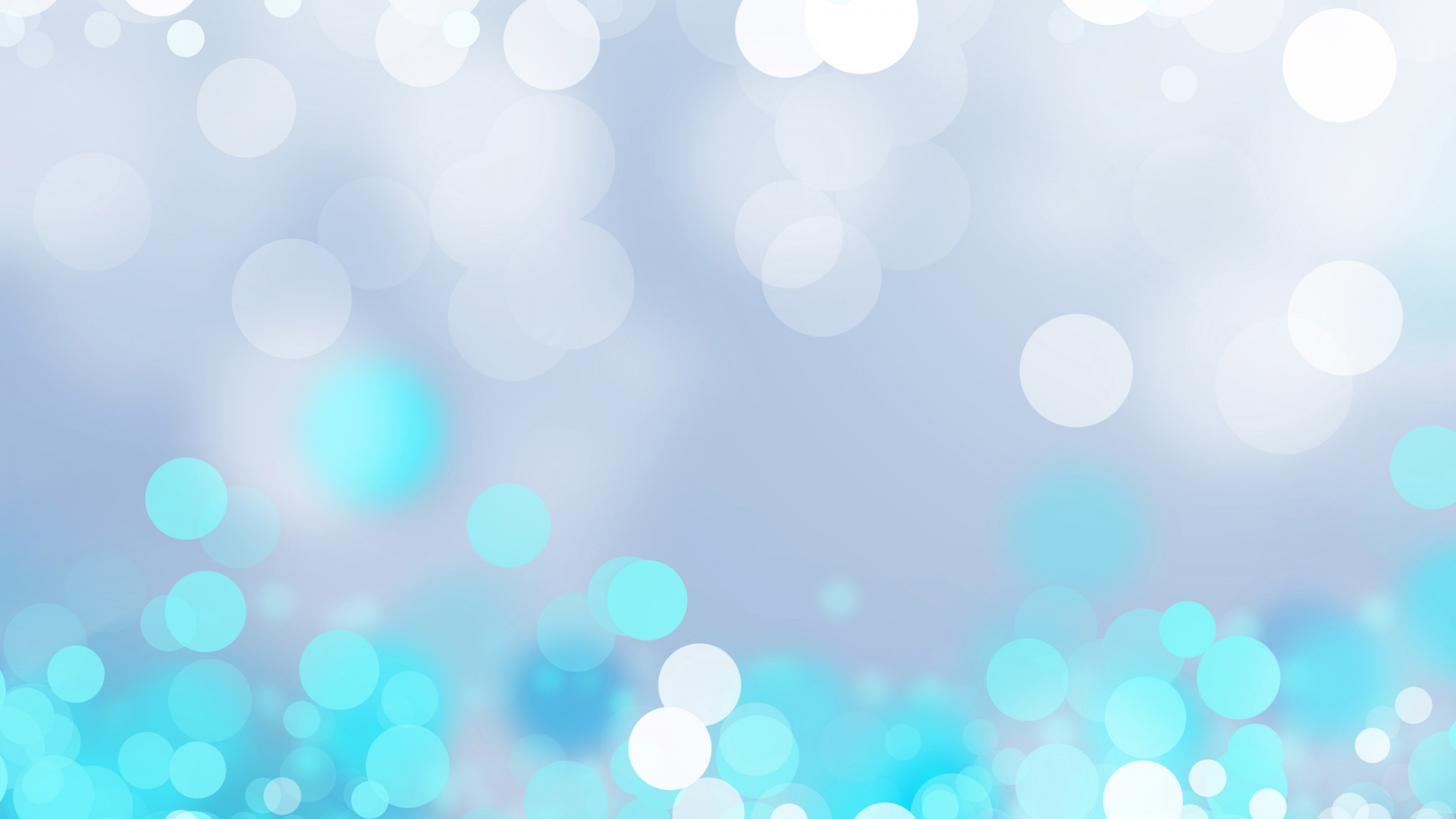 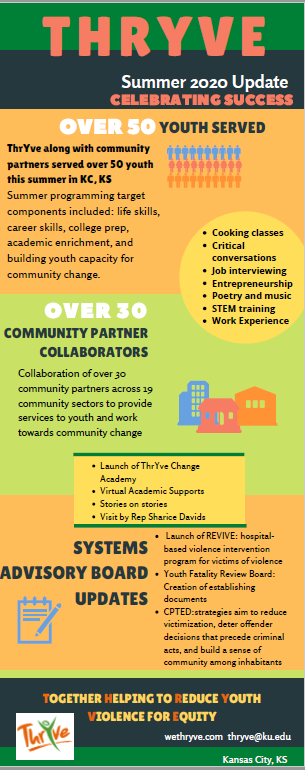